Glacial and Periglacial Processes
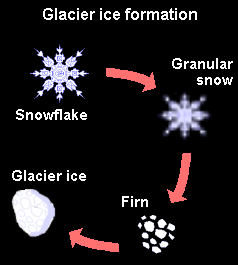 Ice Grain Growth
On the Earth the snow to ice conversion timescale is of order years
On Mars water ice is vapor deposited
Very little porosity
Modeling suggests grain-growth over 1000’s of years
Very dependant on thermal history
Micron sized grains
mm sized grains
Langevin et al., 2005
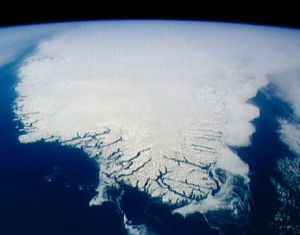 Three (more like 2.5) main types of glacial ice to consider

Ice sheets
>50,000 km2





Valley glaciers






Piedmont glaciers
Small valley-fed ice sheets
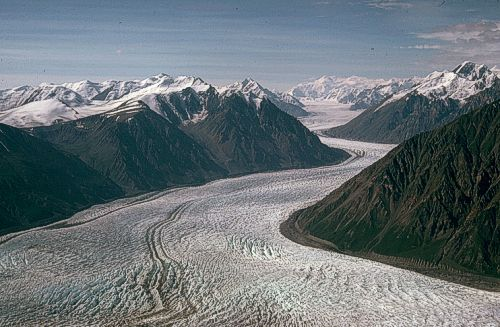 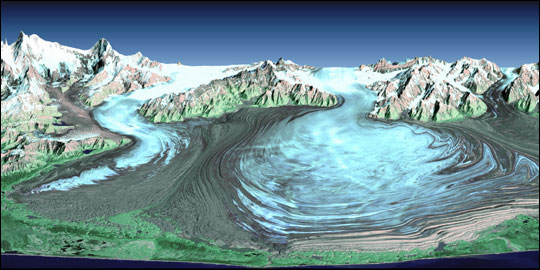 Big ice sheets of the inner solar system – Earth
6 million km3
30 million km3
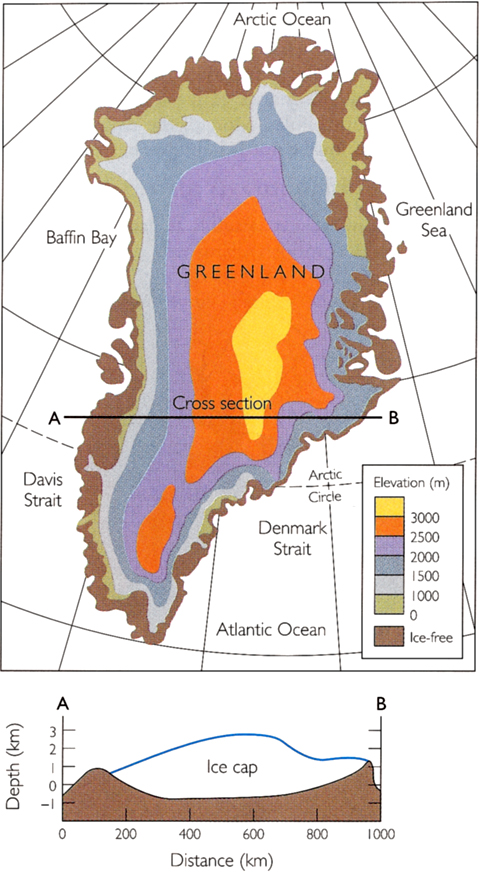 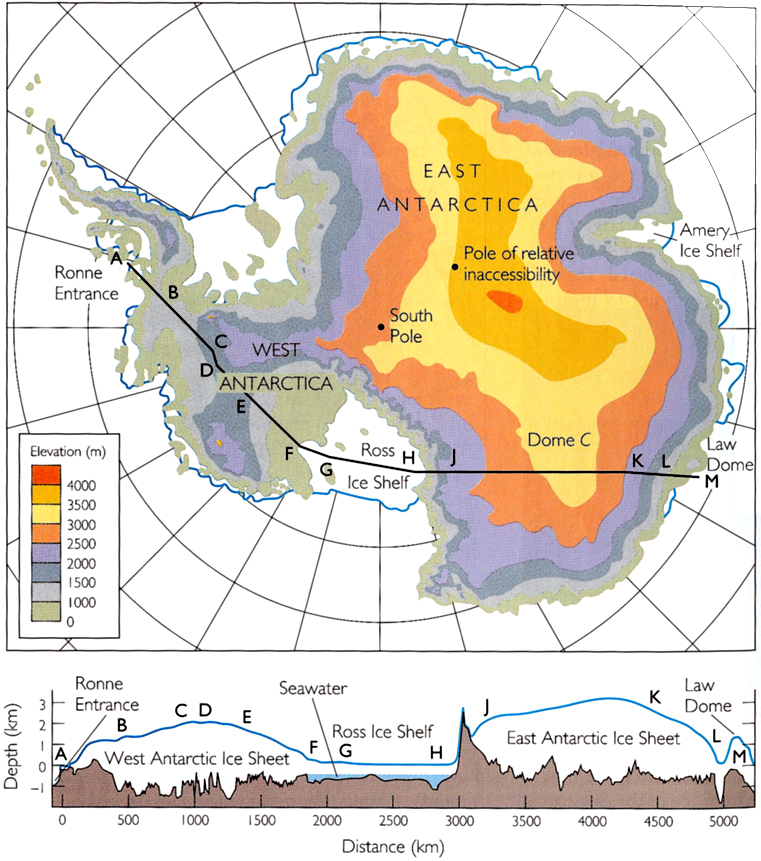 Big ice sheets of the inner solar system – Mars
About 20% of the size of the Greenland ice-sheet
1.1 million km3
1.2 million km3
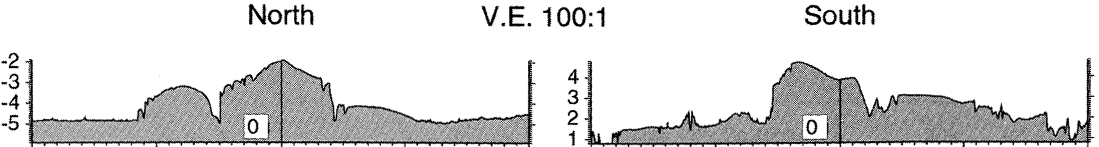 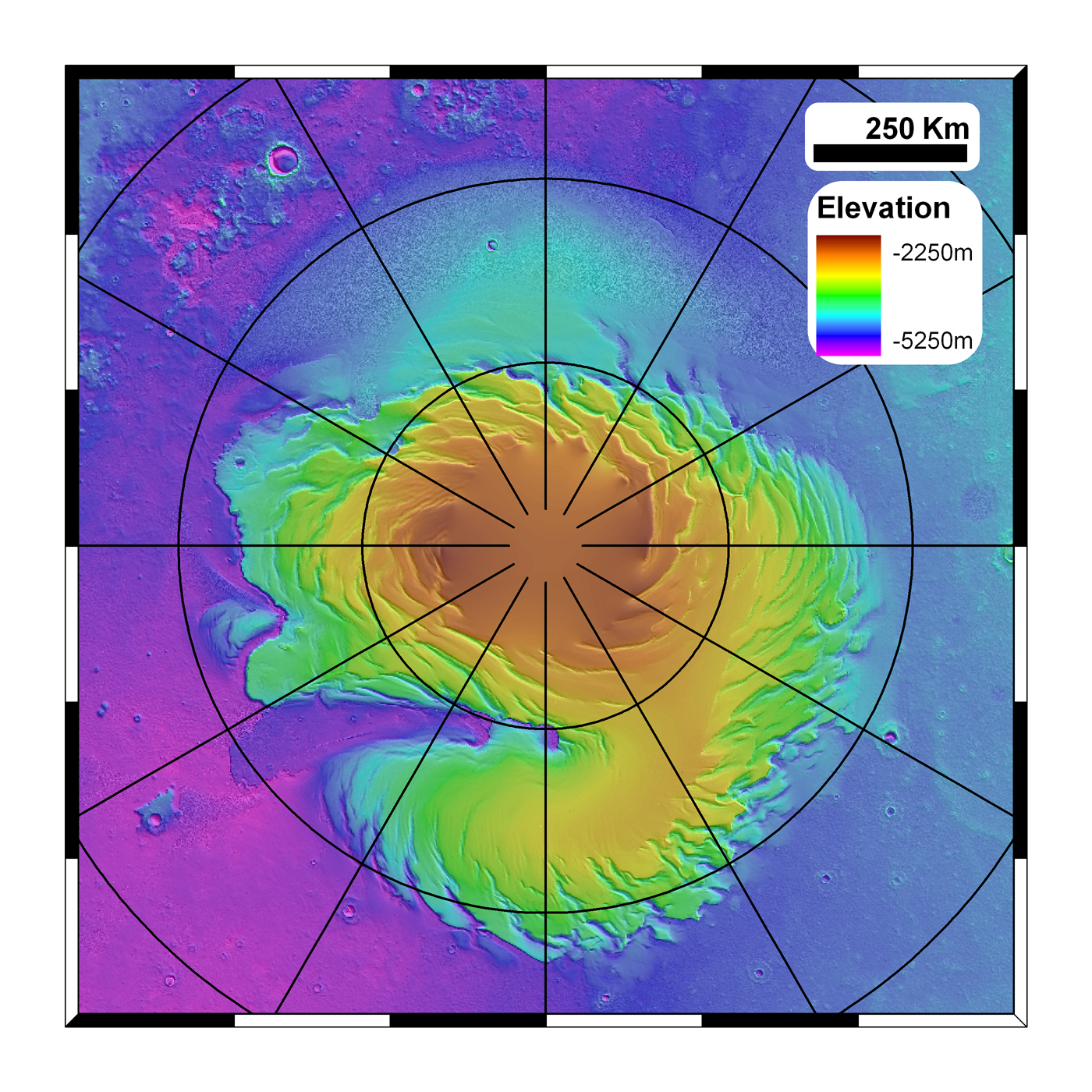 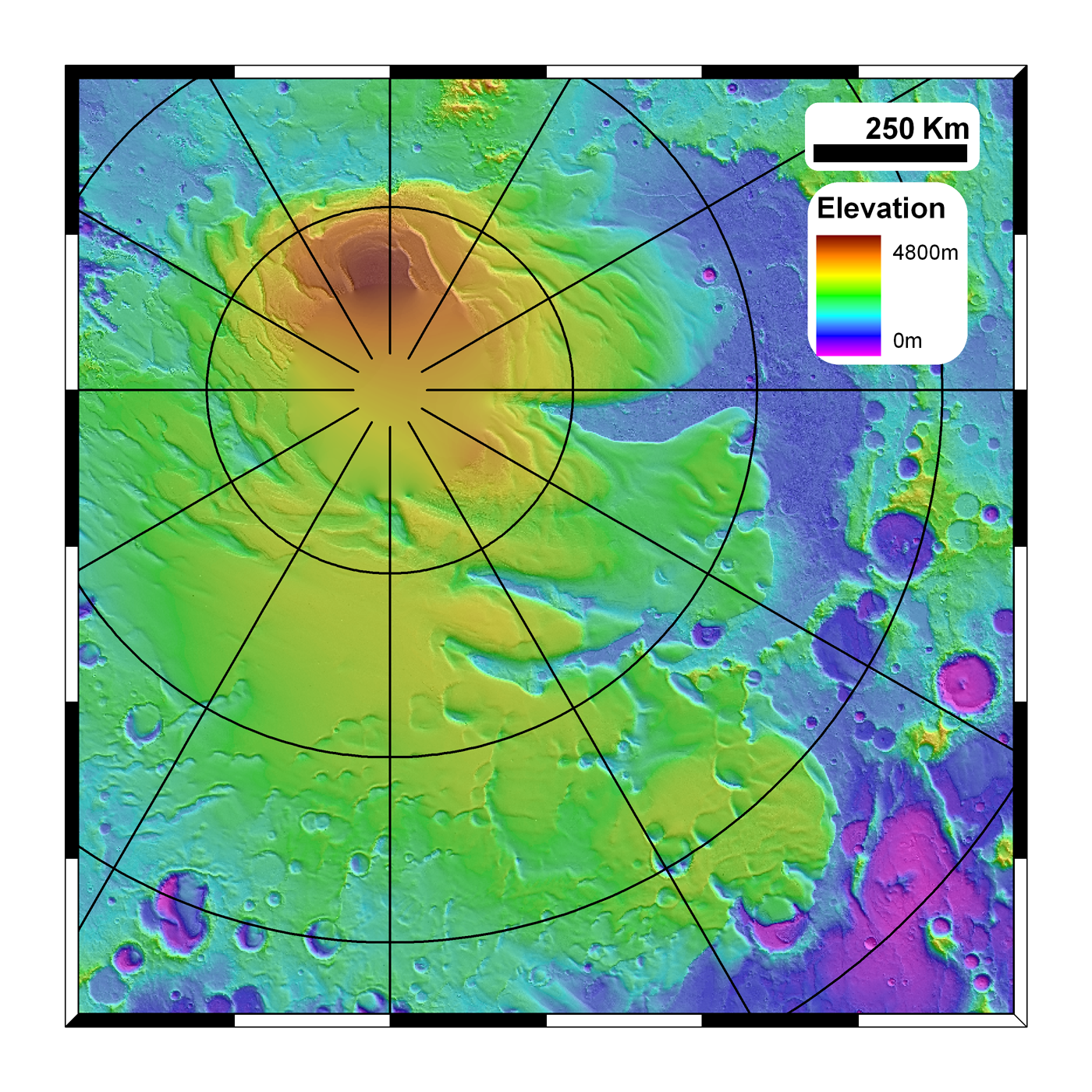 Like fluvial systems, ice flows have drainage divides
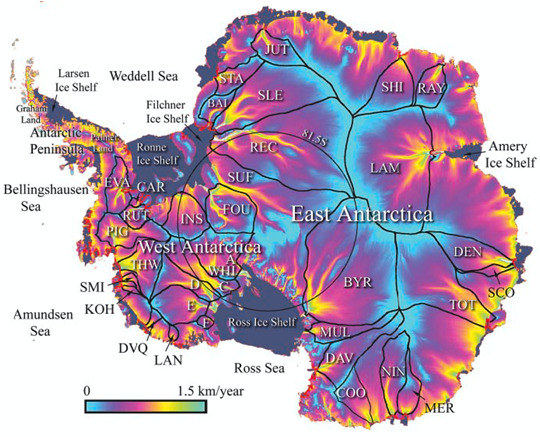 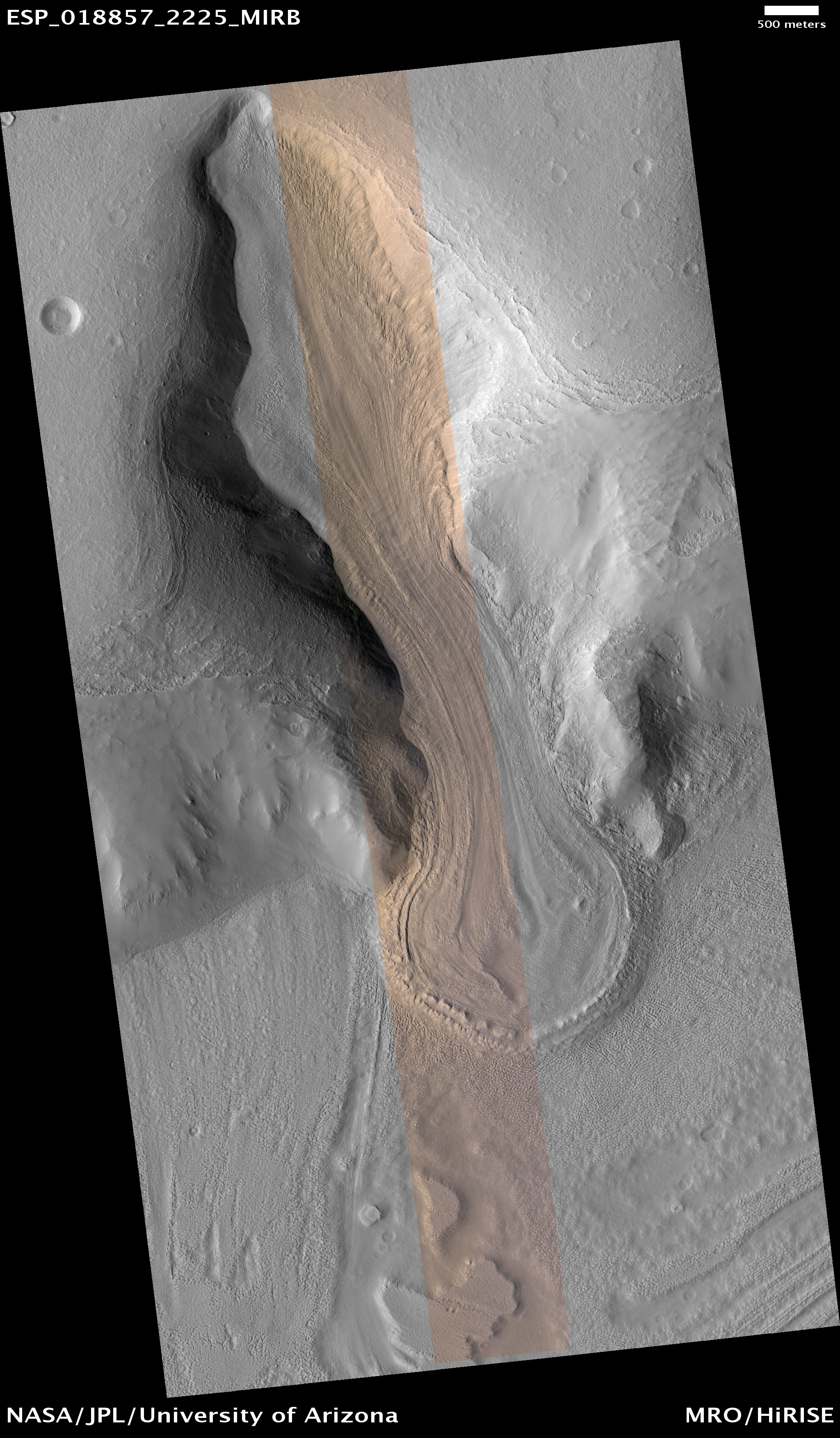 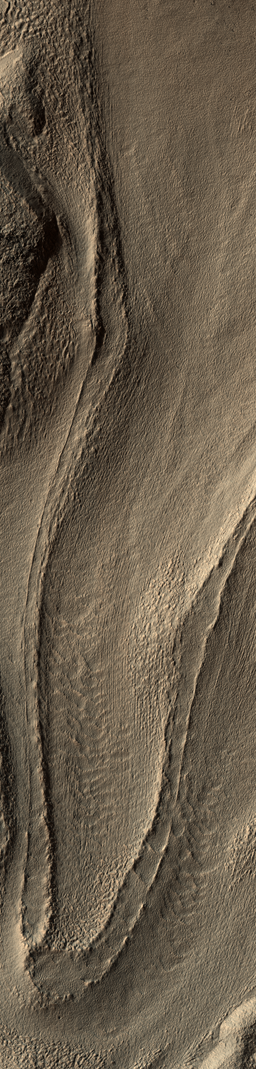 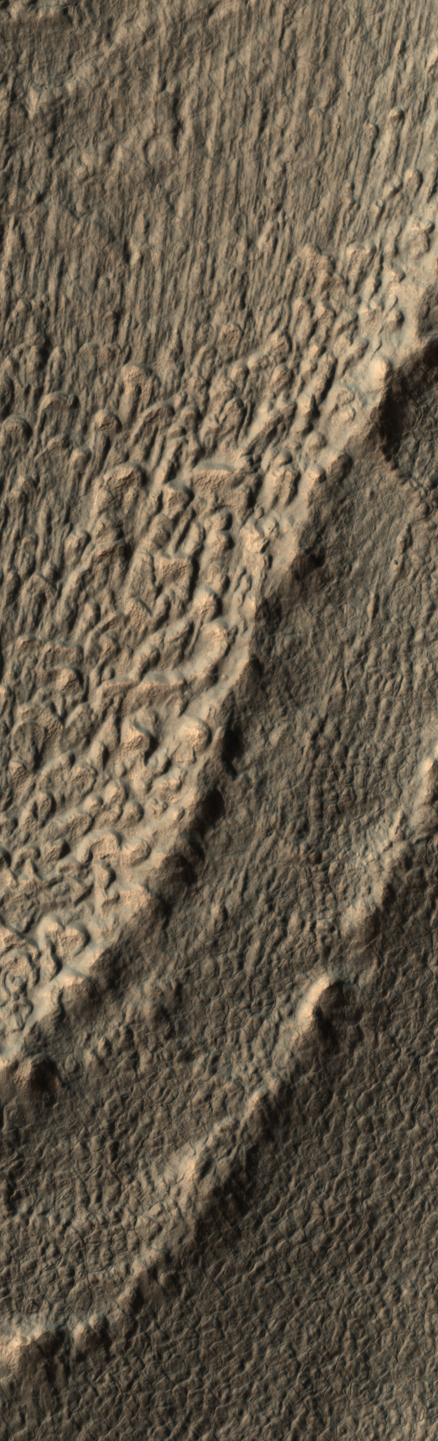 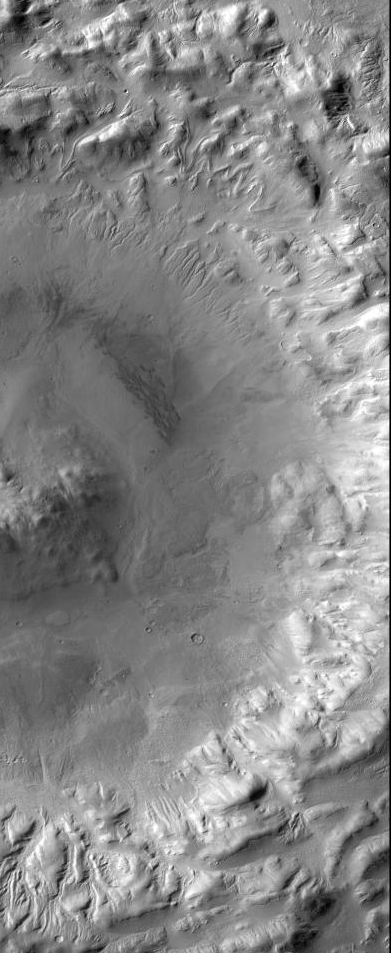 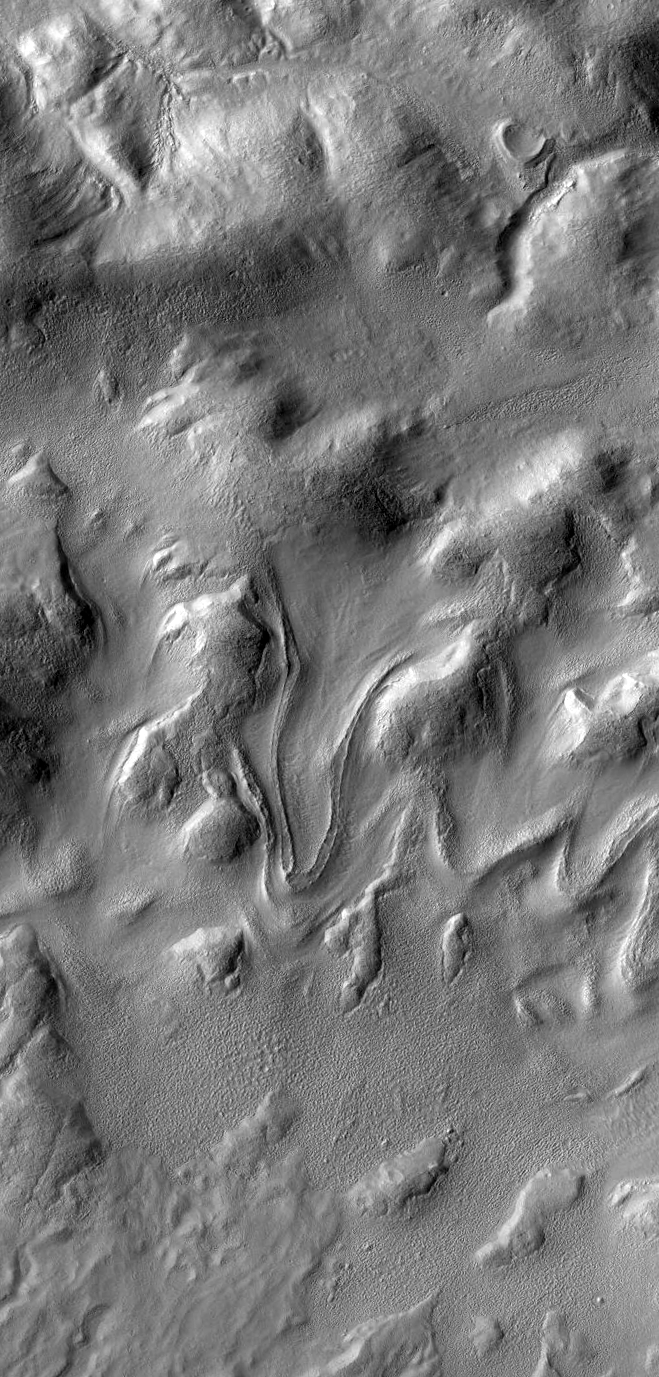 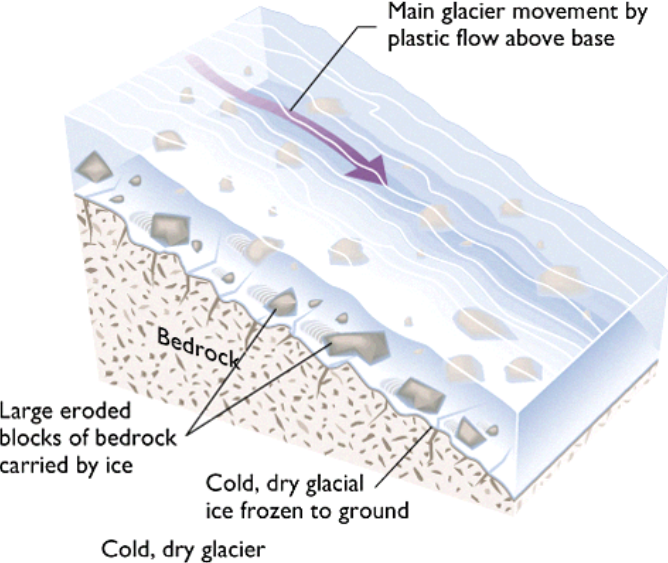 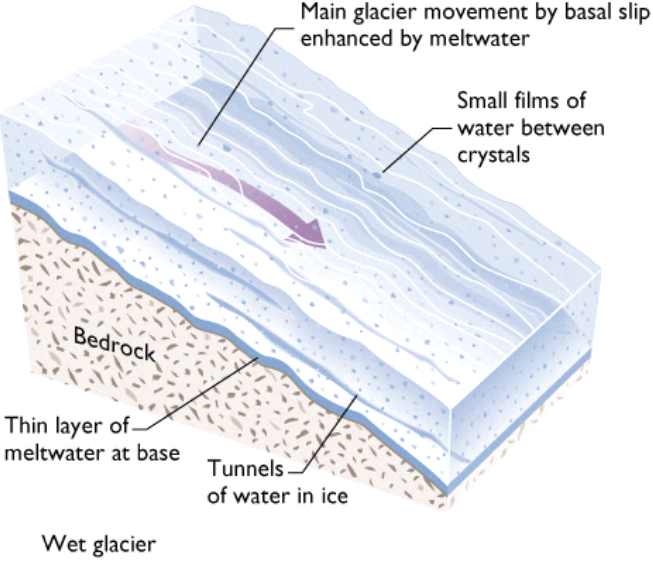 Glaciers are also divided into warm and cold-based

Cold-based glaciers 
Below the freezing point everywhere
Heat conducted upwards
Frozen to base (no slip)
Moves only by internal deformation



Warm-based glaciers
At the melting point everywhere
Heat conducted towards the base from both directions
Liquid water layer forms at the bottom
Moves by internal deformation and basal sliding (~ 50:50)
Press and Siever
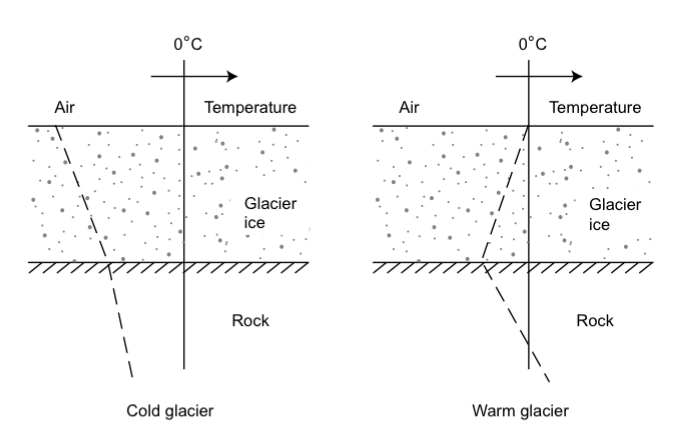 Melosh 2011
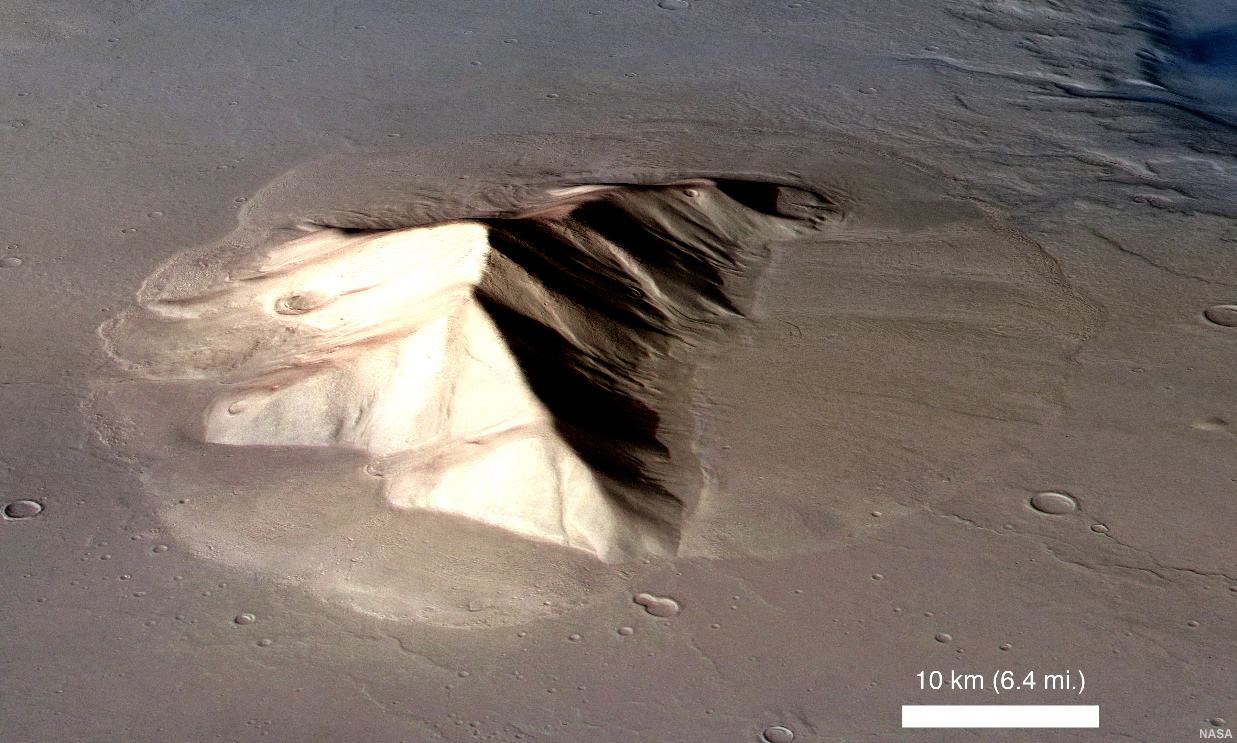 Lobate ‘debris’ aprons
Now known to be almost pure ice
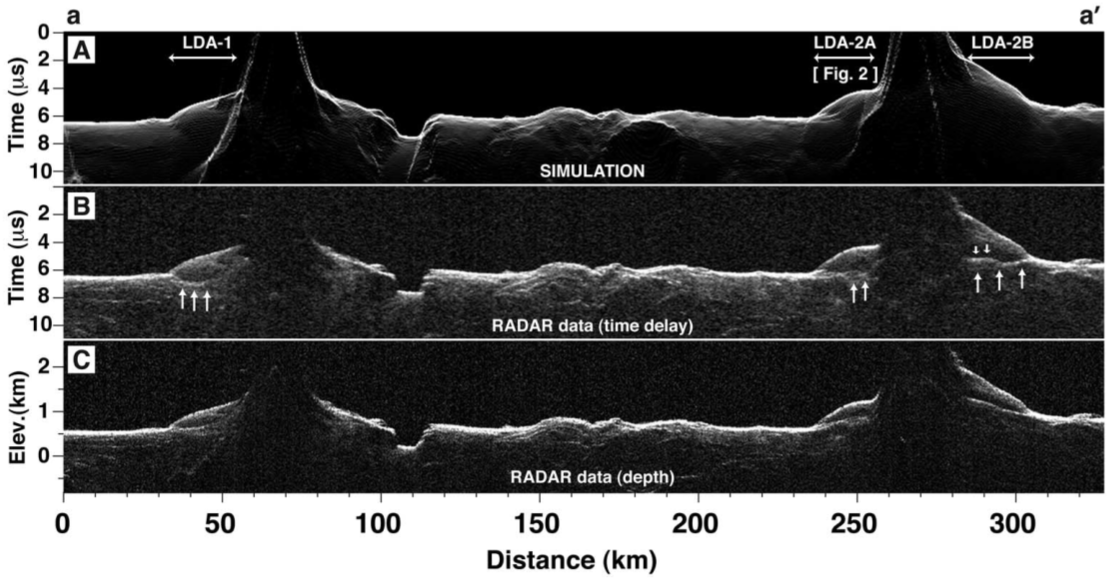 Holt et al., 2008
Most terrestrial glaciers and ice sheets have an equilibrium line
Caused by increased snowfall at higher elevations
Martian glaciers won’t have this
More likely to have uniform accumulation
	(or none at all)
Accumulation pattern leads to vertical velocities for particles
Burial above the snowline – particle moves deeper
Sublimation/melting below the snowline – particle moves shallower
Upturned layers considered diagnostic of flow
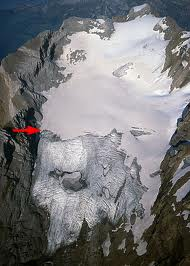 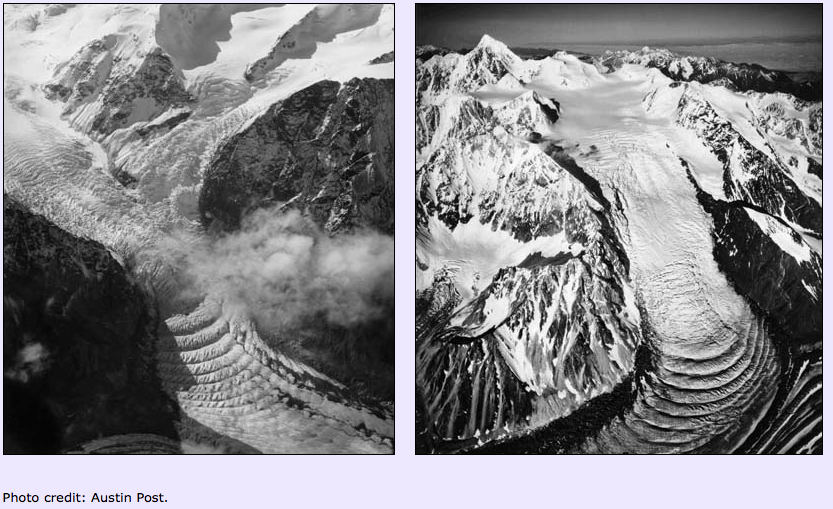 Ogives are regular swales that develop in the wake of ice falls

Annual summer/winter cycle in ablation on steep ice fall
Wavelength / year = velocity
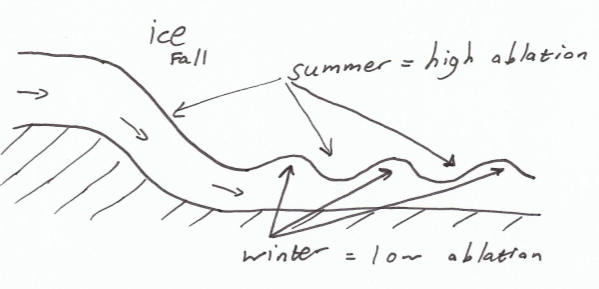 Crystalline substances near their melting points don’t behave elastically

Flow in response to applied stress
Glen’s flow law
Glen found n ~3, but reality is more complex

The prefactor ‘A’ depends on
Temperature (T)
Pressure (P)
Grain size (d) to some power (p)
Activation energy and volume (E* and V*)

And stuff we don’t understand yet (Ao)…
E.g. crystal orientation, enhancement factors etc…


Different physical mechanisms apply under 
	different stresses
n, p and E* vary between mechanisms
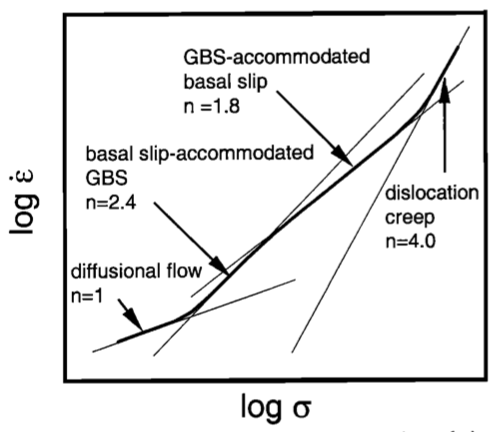 Surface velocity of flowing ice sheet










Mean velocity
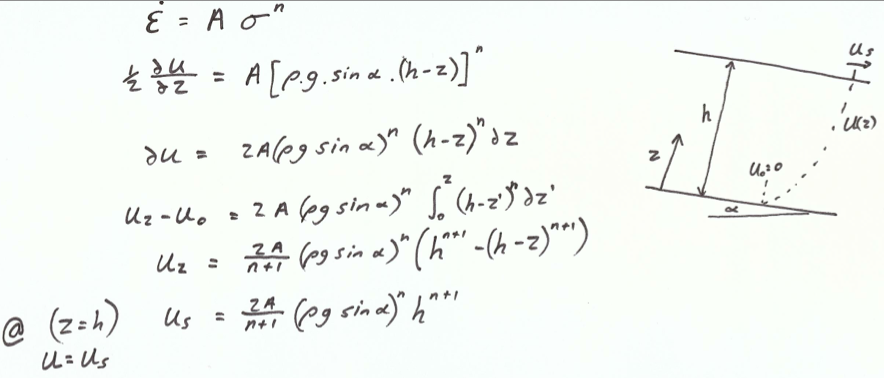 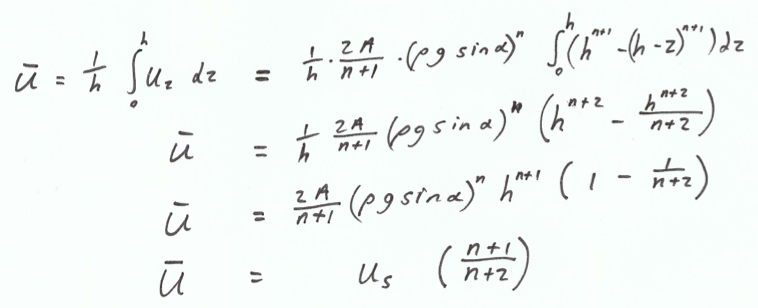 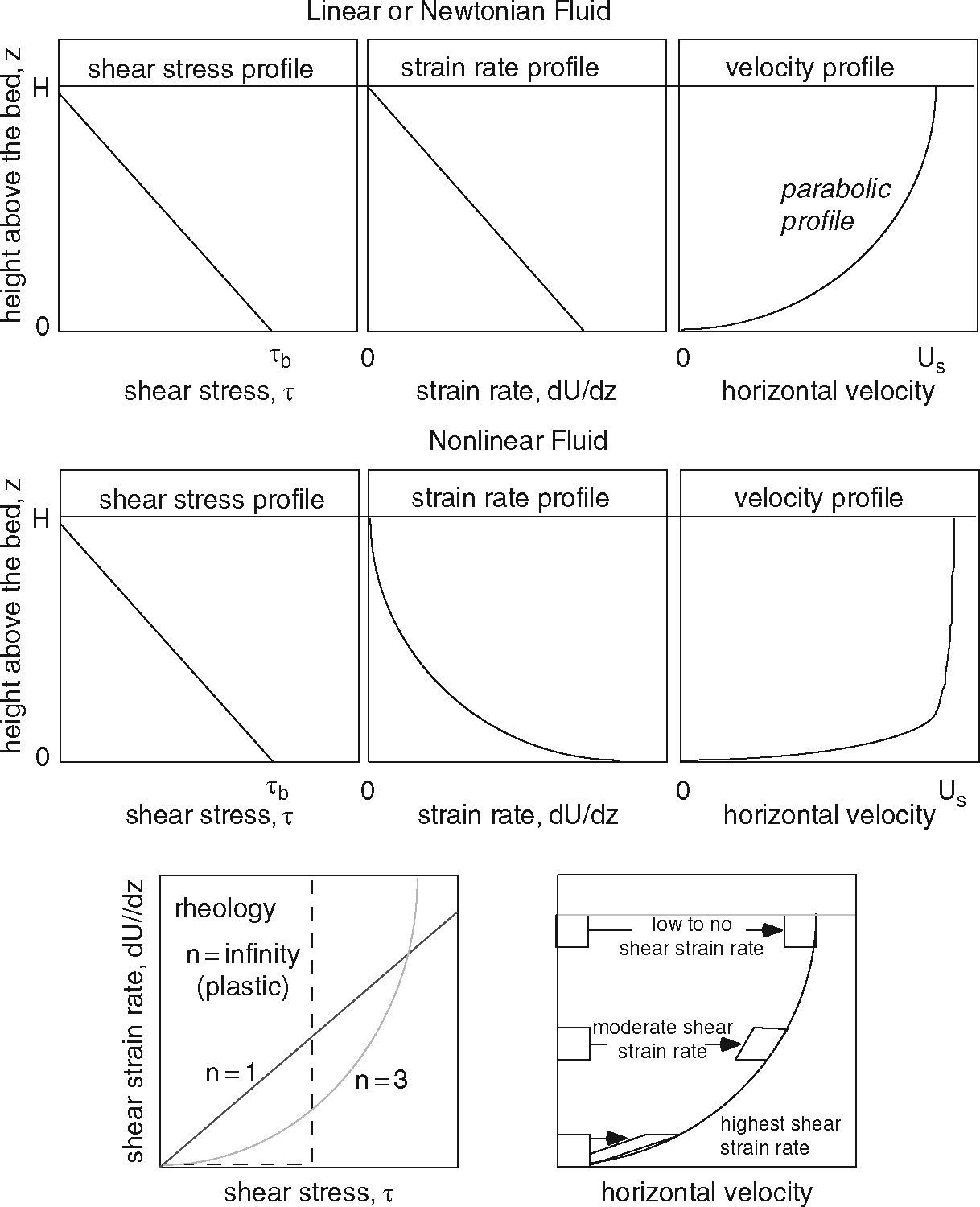 Perfectly plastic
A single ‘yield’ stress decides whether there’s motion 
i.e. movement or no movement

Works when n is large
This is close to ice behavior
Yield stress ~ 0.1 Mpa
Flow in a valley glacier
Friction with walls as well as floor









Velocity is a maximum on the surface at the center line
Calculation
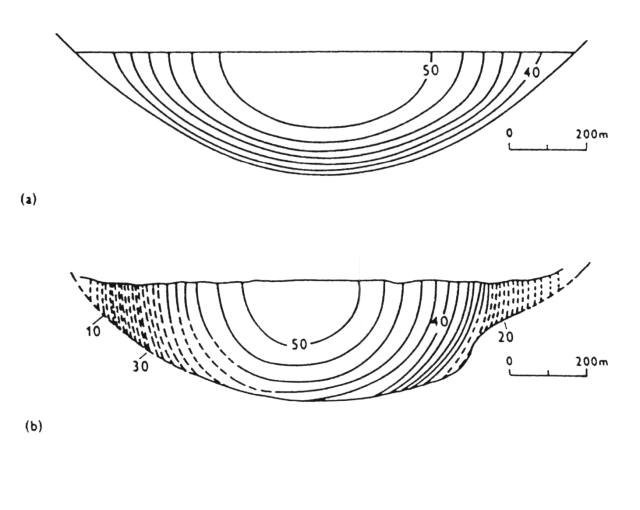 Observations of Athabasca glacier
Perfectly plastic behavior predicts ice cap shapes… kind of
Shape set by a yield stress works the same way a lava flow front (Bingham rheology)
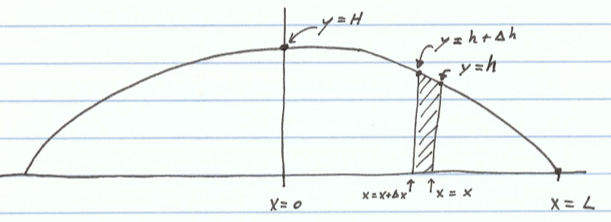 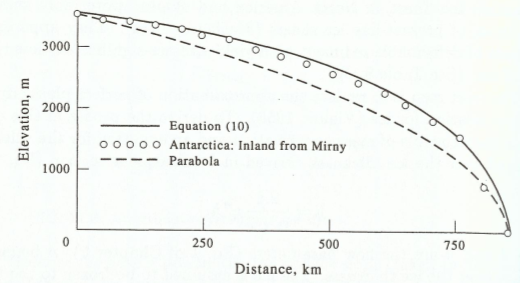 When non-plastic behavior is taken into account and a uniform accumulation rate is used
Same as above when n becomes infinite

…but using this you can figure out what n is.
Martian ice cap approaches the same behavior 
Shape appears consistent with flowing ice with an equilibrium line
Fits indicate n= 3-4
Ice flow thought unlikely for other reasons though
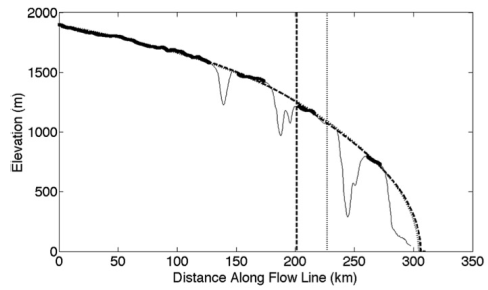 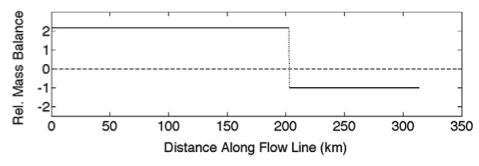 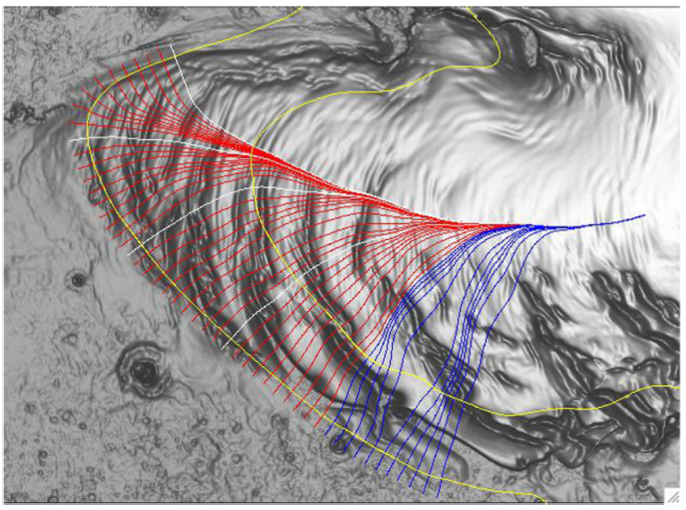 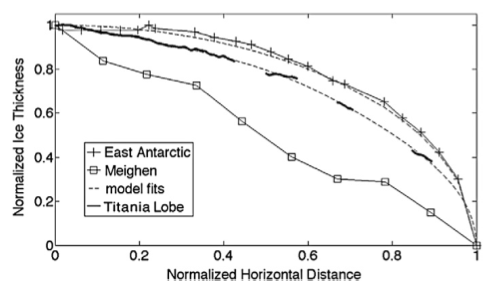 Winebrenner et al. 2008
Ice diverts around large obstacles

Regelation
Pressure induced melting 
Flow around small obstacles
Heat conduction to melting front limits the size of obstacle this works for














Obstacles ~1m across are the hardest to circumvent – sets basal friction
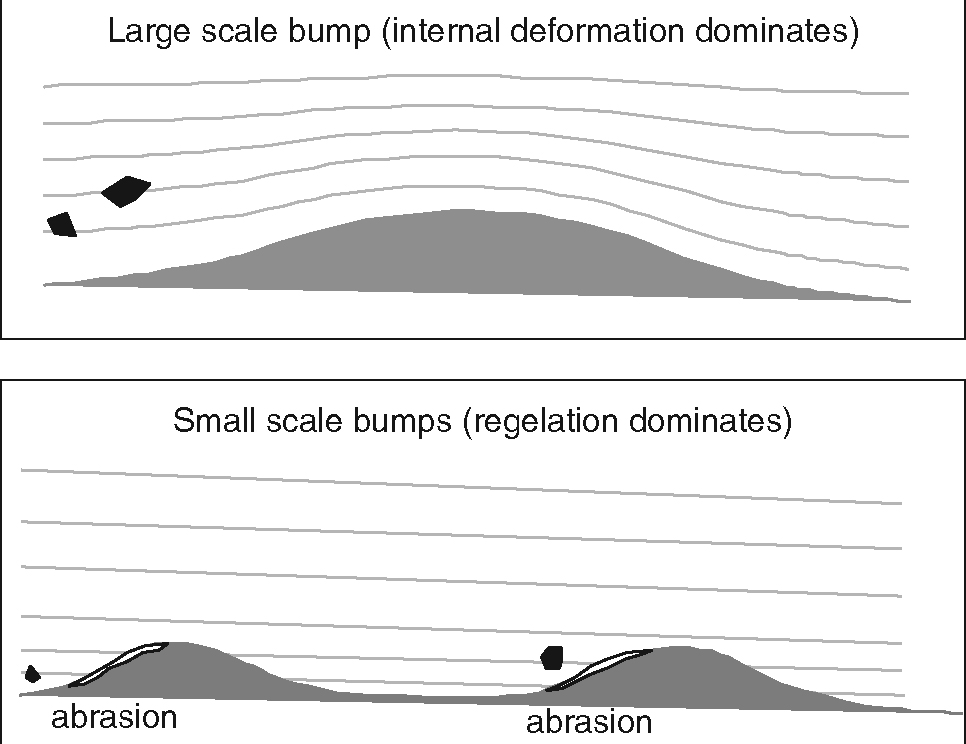 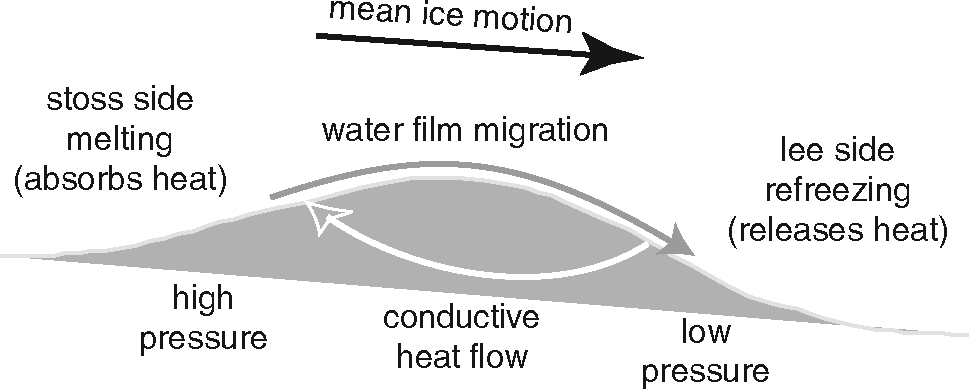 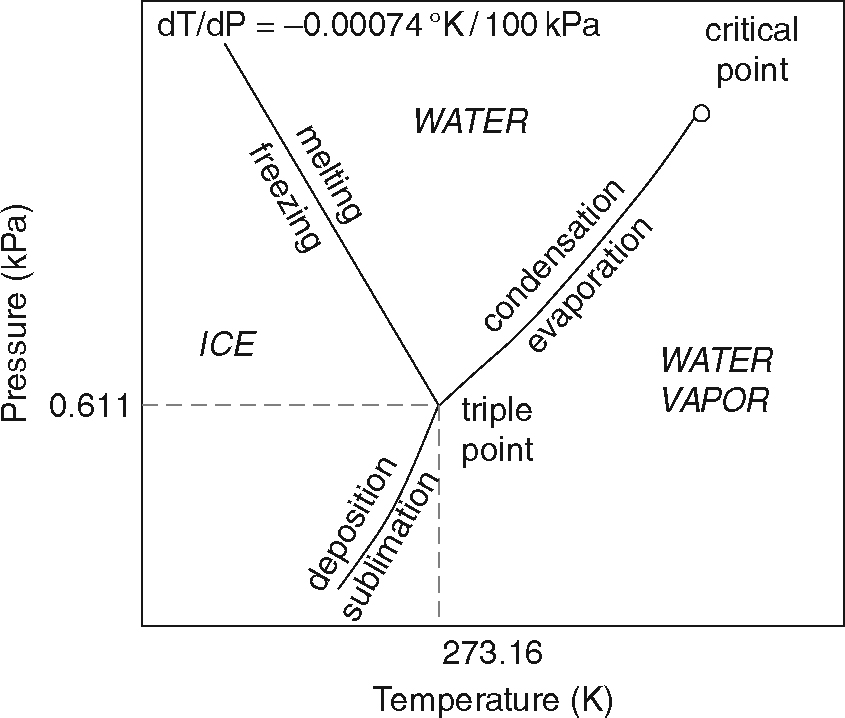 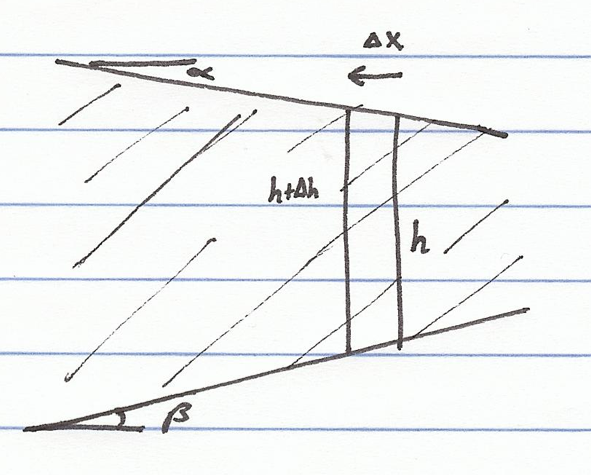 Ice flows with the surface slope… even if that means going uphill
i.e. only the surface slope matters
Previous uphill glacial flow can be seen as lakes in glacially carved valleys
Such lakes are called tarns
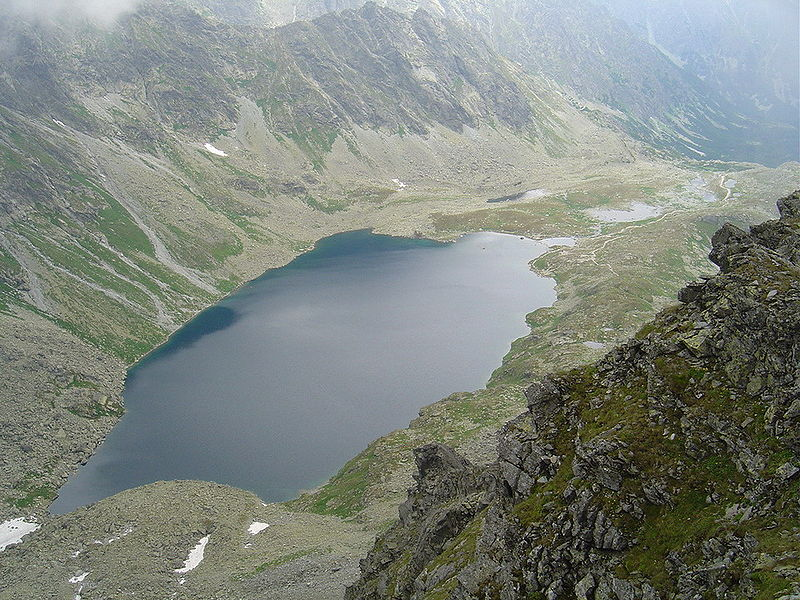 Velocity differences across the surface of the glacier produce crevasses
Shear stress produced by the walls
Equivalent to extensional and compressional stresses orientated 45° to that
Tension produces crevasse at an angle to the valley walls pointing upstream
Crevasses later get rotated by differential flow
Maximum depths of ~25m
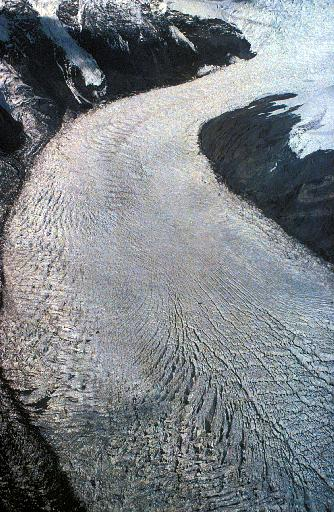 Flow from left to right
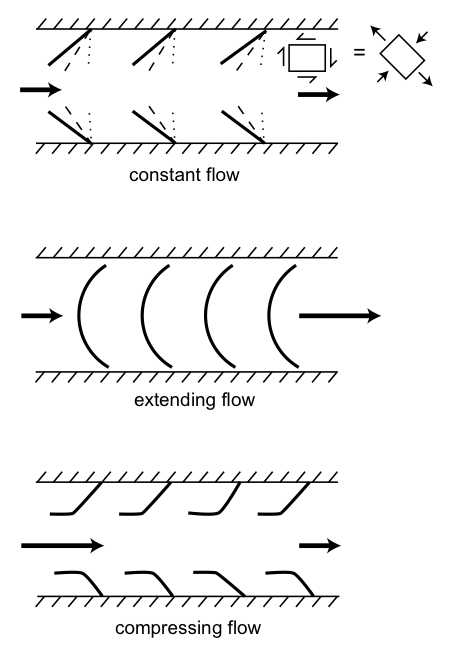 A: steady flow
B: Accelerating flow
C: Decelerating flow
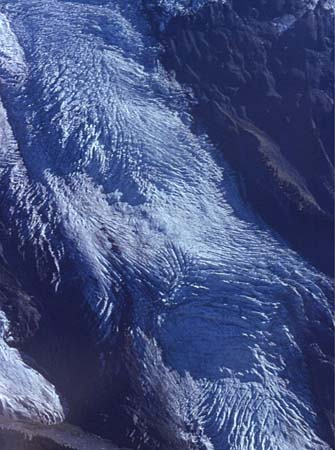 Melosh 2011
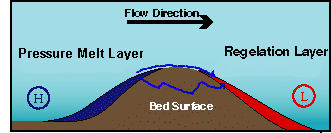 Plucking and polishing – glaciers on rock

Freezing during regelation can incorporate loose debris

Pressure difference between upstream and downstream sides of the obstacle results it it being ‘plucked’ out of the bed


Debris can ‘polish’ rocks smooth
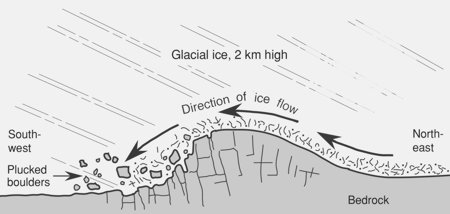 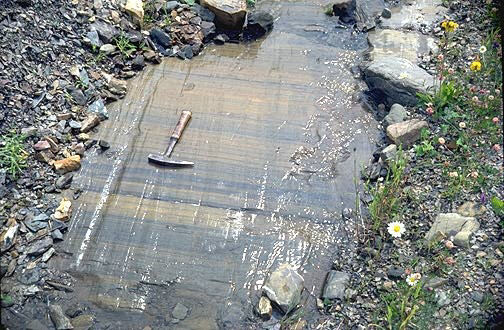 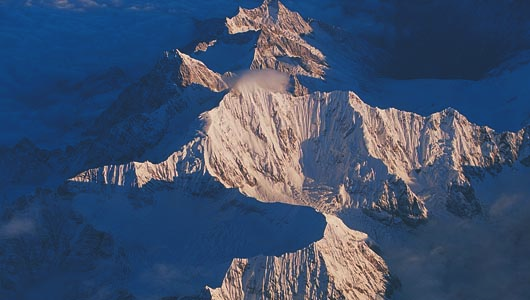 Glacial control of Topography
The glacial buzzsaw
Earth’s high-altitude topography controlled by glaciers
High-latitude mountains are smaller
Mountain peak elevation correlate with snowline elevation
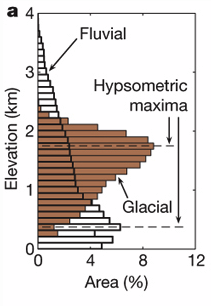 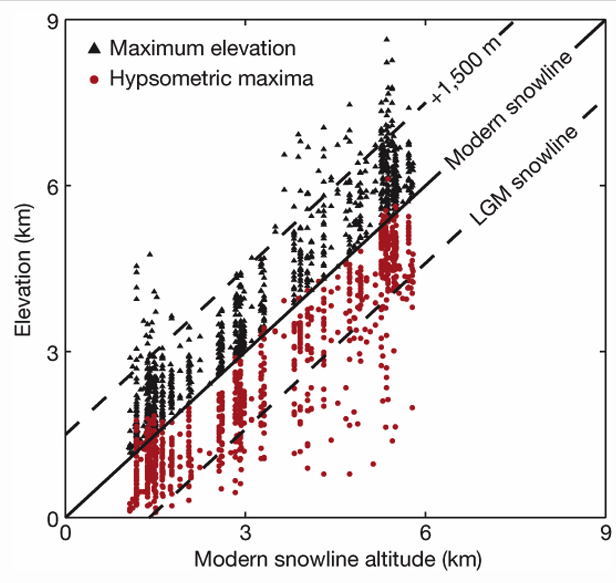 Egholm et al. 2009
Fluvial V-shaped valleys get eroded into glacial U-shaped valleys
Hanging tributaries
Flat floors 
Steep walls
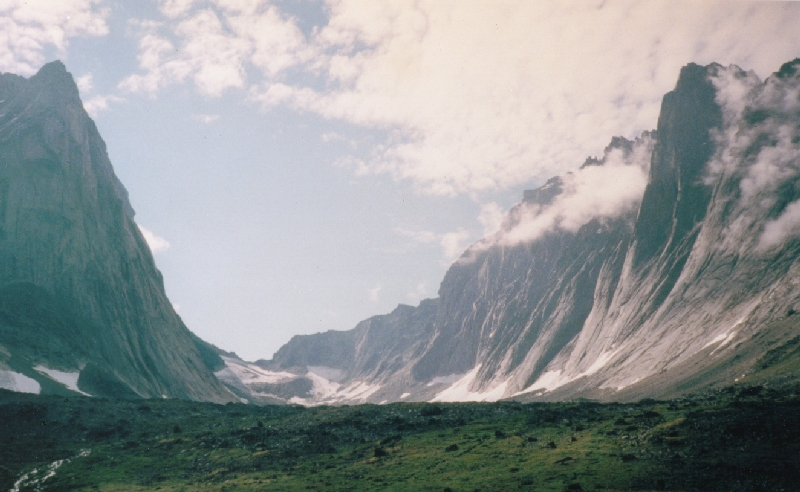 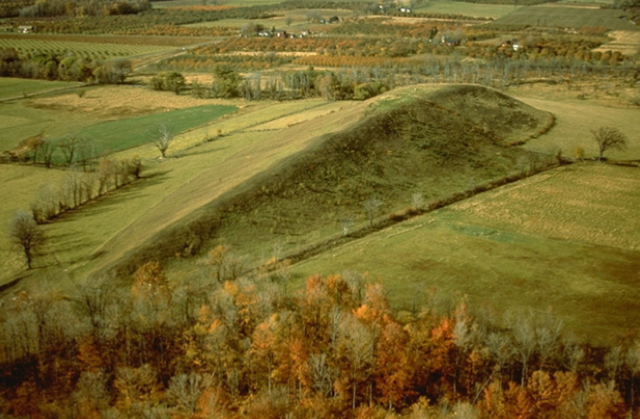 Glaciers on Soft sediment
Sediment deforms and interacts with sub-glacial water and glacial flow in a complex way

Drumlins are a common byproduct




Sub-glacial water travels in tunnels that adjust in size to just contain the flow
Pressure / melting-temperature feedback
Basal topography not too important as these are pressurized conduits


Deposition in these tunnels leaves ridges that persist after the glacier disappears
Known as eskers
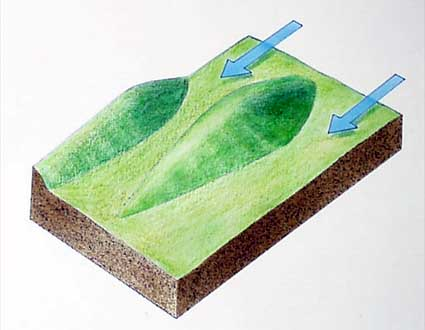 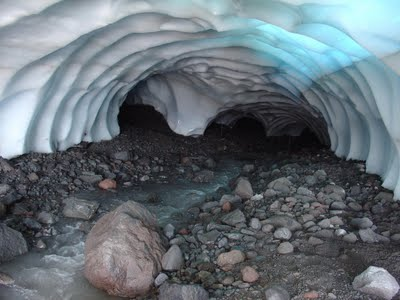 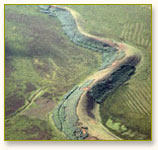 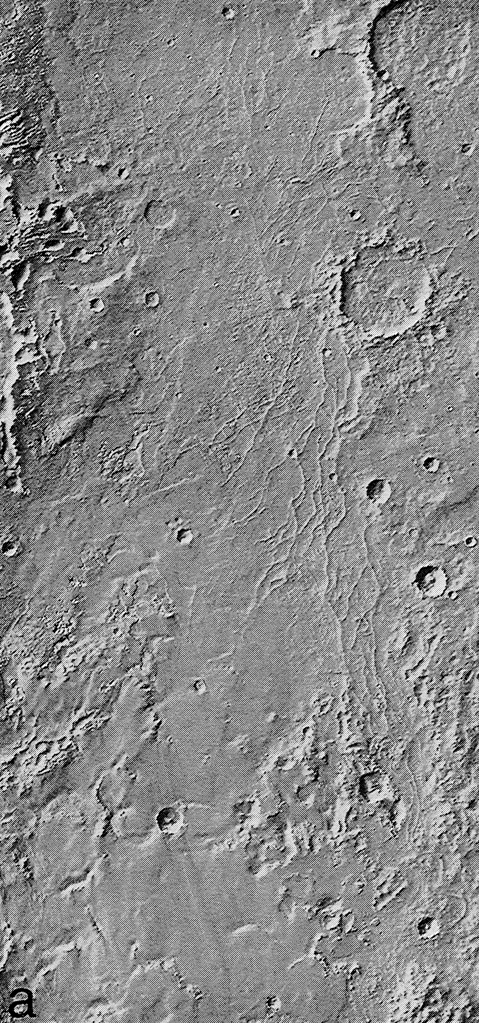 Esker-like ridges exit the south polar ice sheet of Mars
100s of km long
…but 100m high and ~1km wide 
Much bigger than terrestrial examples
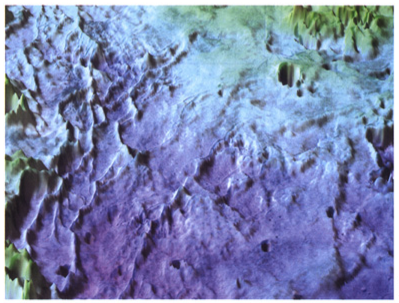 Head and Pratt 2001
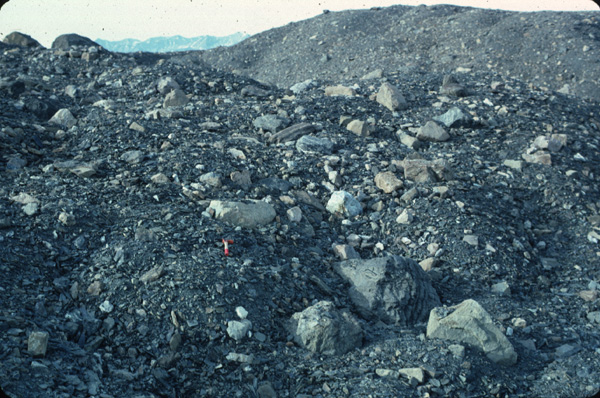 Glacial Till
Poorly sorted debris carried by glacier
Fine grained component – glacial flour
Glacial deposition
Terminal moraines where glaciers dump debris
Ice always moves forward even when glacier is in retreat
Non-ice debris accumulates









Kettles mark the location of former ice outliers
Glacial outwash plains composed of glacial till
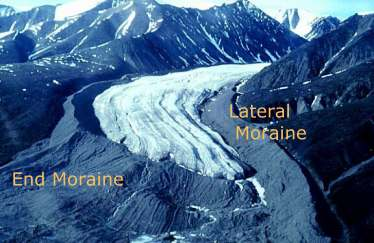 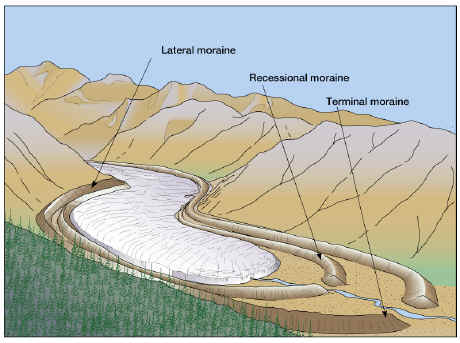 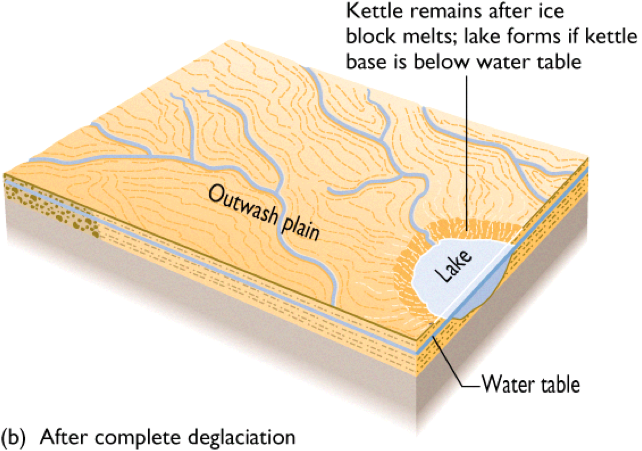 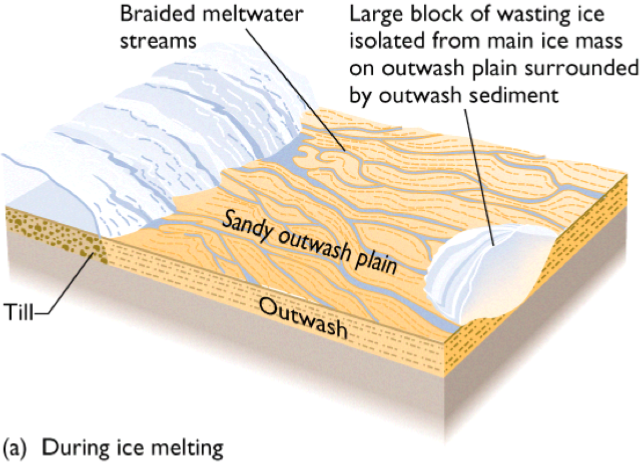 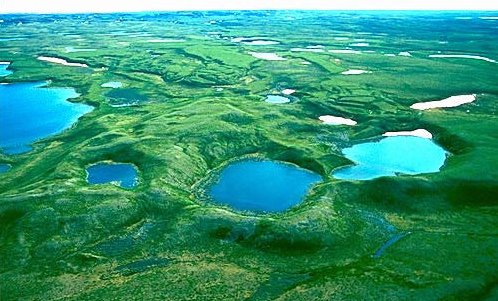 Ground ice processes
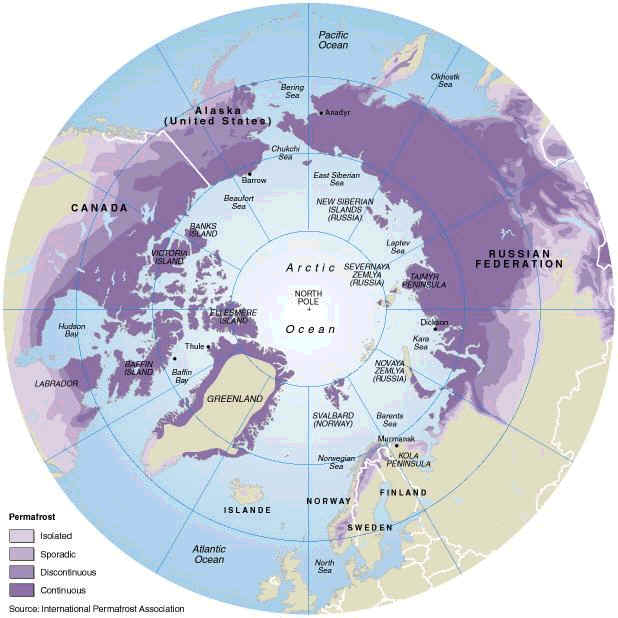 Permafrost covers a large portion of the Earth
Ground ice on Mars theorized to exist for some time
Regolith provides the thermal insulation
Sharp latitude cutoff
Stable ice distribution changes with climate
Diffusive contact with the atmosphere
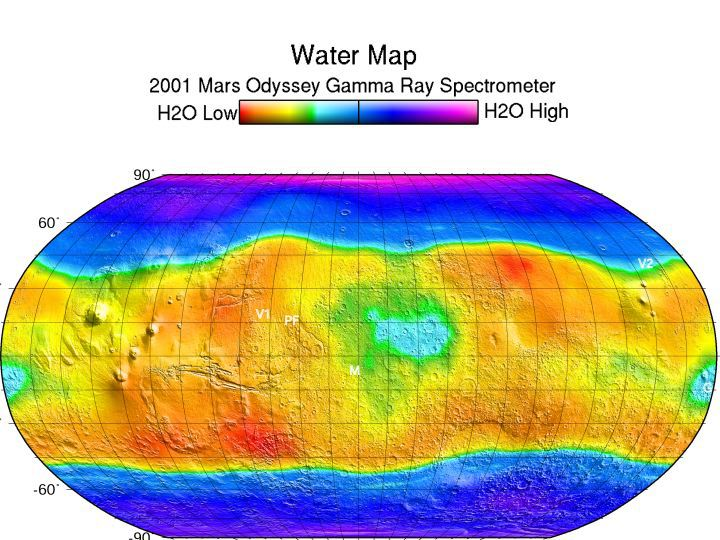 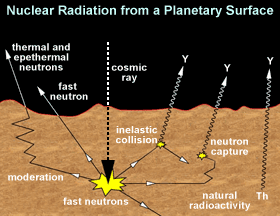 Ground ice on Mars theorized to exist for some time
Regolith provides the thermal insulation
Stable ice distribution changes with climate
Diffusive contact with the atmosphere
Water vapor
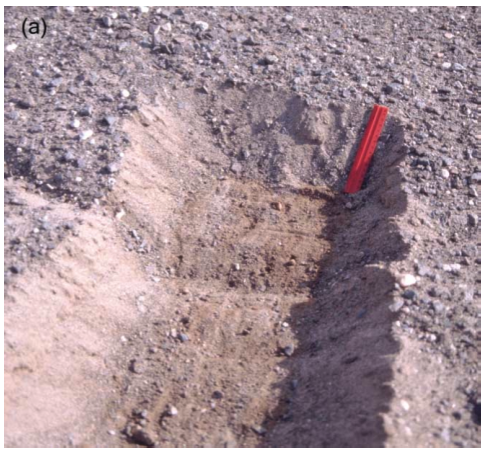 Surface
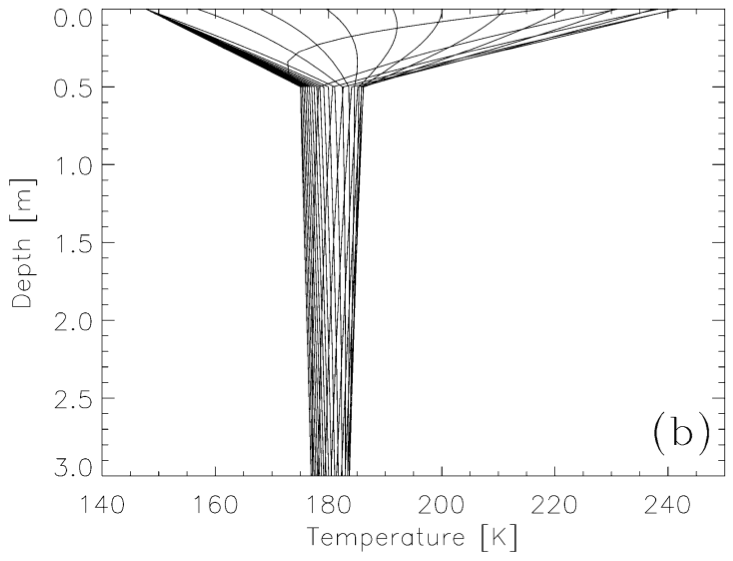 Mellon et al., 2004
A stable depth (ice temperature) exists where
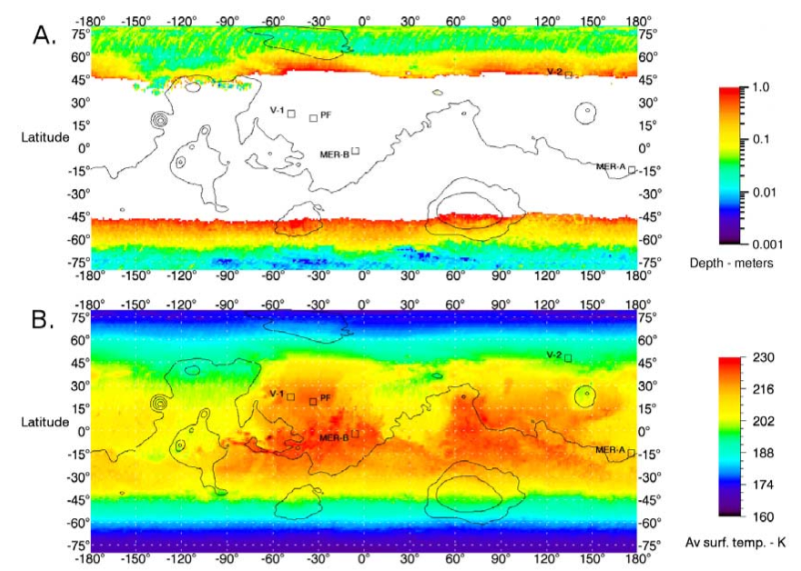 Chamberlain and Boynton, 2007
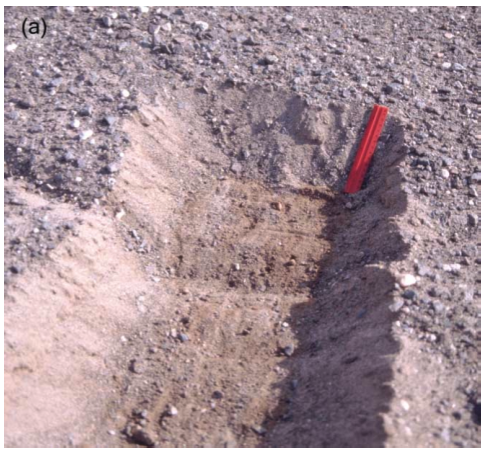 Many models – same behavior
Shallow high-latitude ice
Ice-free equatorial region
Very sharp boundary 
Boundary position very sensitive
Thermophysical properties
Independently determined
Global average water vapor
Today’s value is 10-14 pr μm
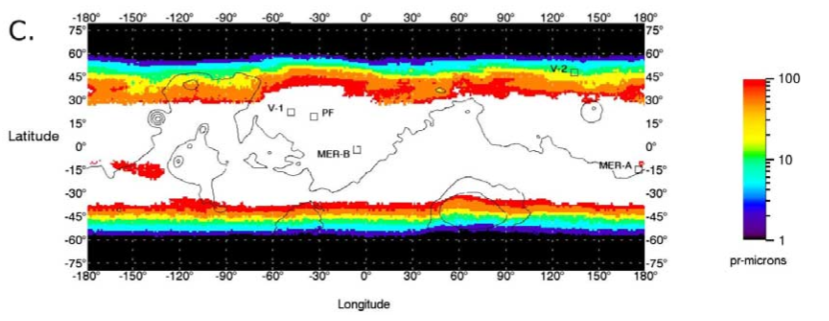 Chamberlain and Boynton, 2007
Thickness of the icy regolith
Perhaps up to 10s of meters 
38 meters in this case
Limited by geothermal gradient (deposition limit not stability limit)
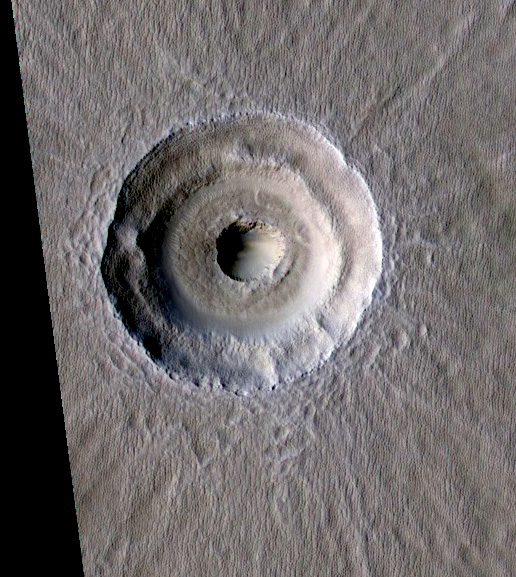 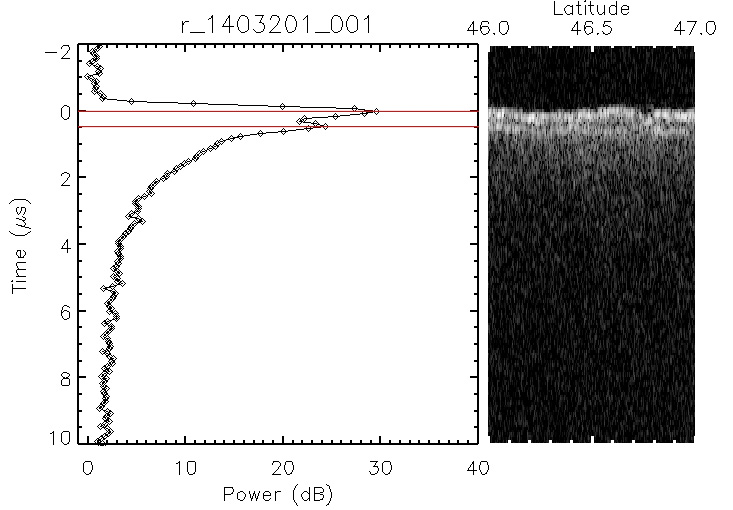 Active layer can be pressurized when frozen from the top down (beginning of winter)
Outbursts freeze as icings
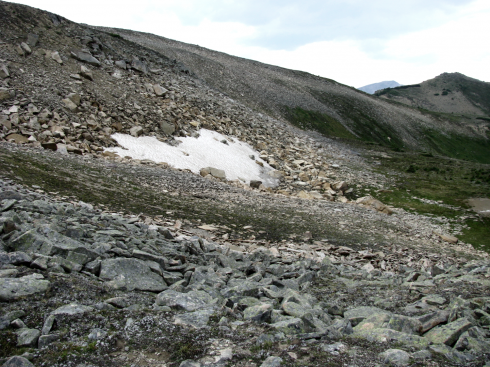 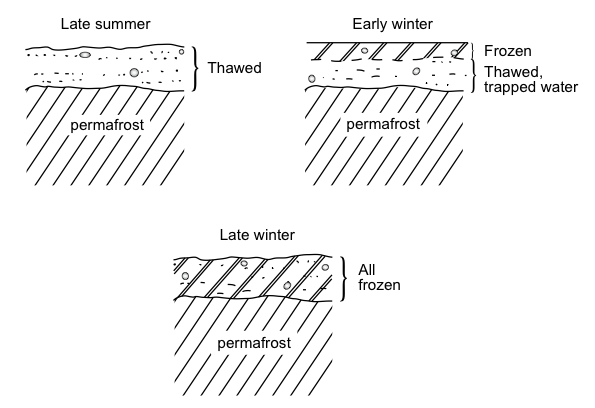 Melosh 2011
Wet Periglacial Processes
An active layer
Annual melting and refreezing of the upper surface
0.1 to a few meters thick

Permafrost is very impermeable – active layer becomes water-logged in summer months
Leads to mass movements on slopes – Gelifluction/Solifluction
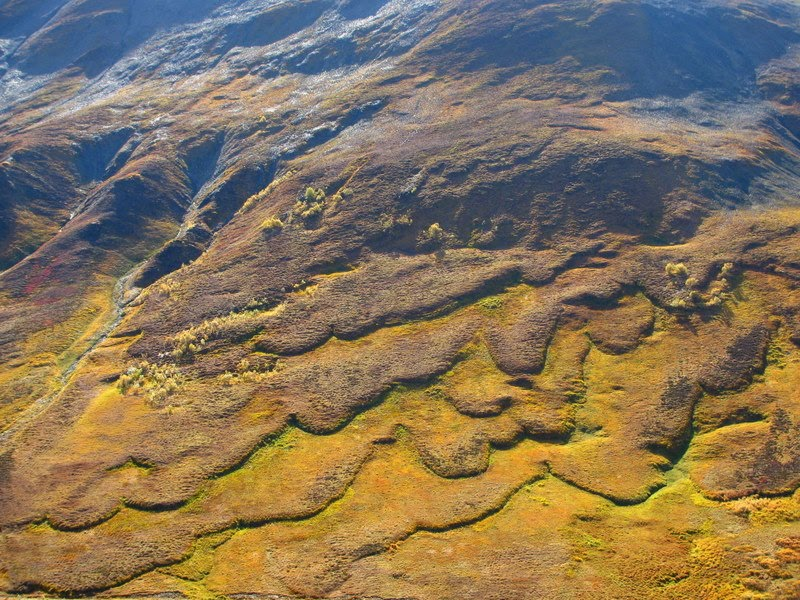 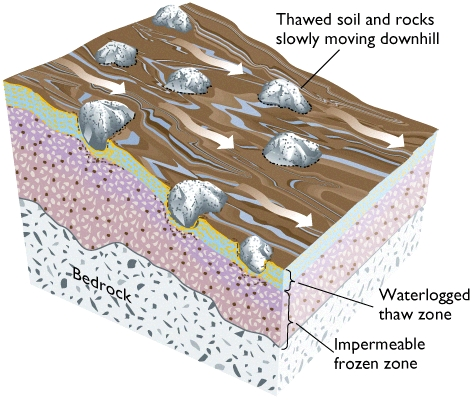 Similar slope movements on Mars – melting not expected in current climate
Fretted terrain
Concentric crater fill
Lineated Valley Fill
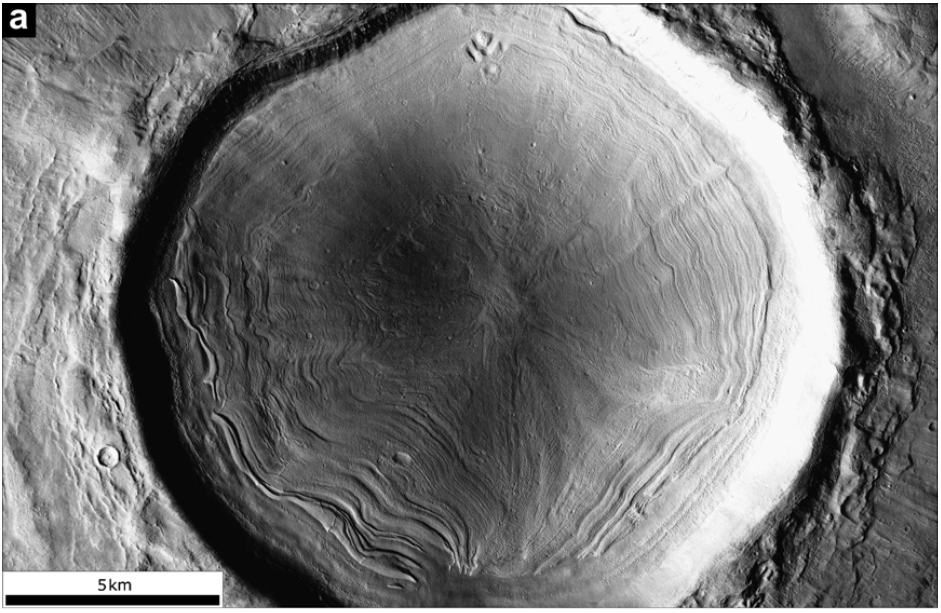 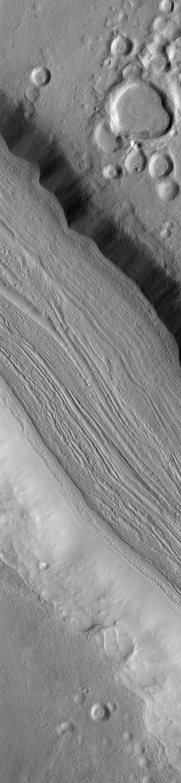 Levy et al. 2010
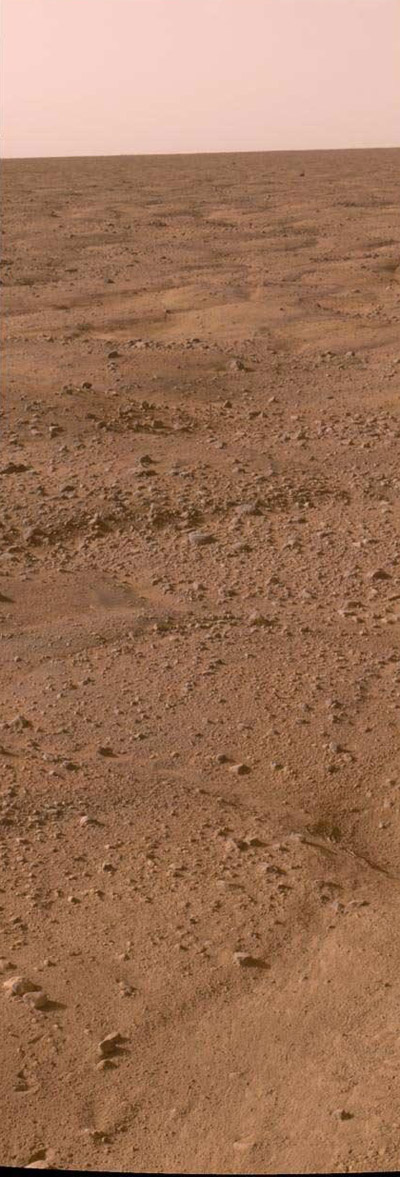 Dry Periglacial Processes
Polygons form from thermal cycling of buried ice
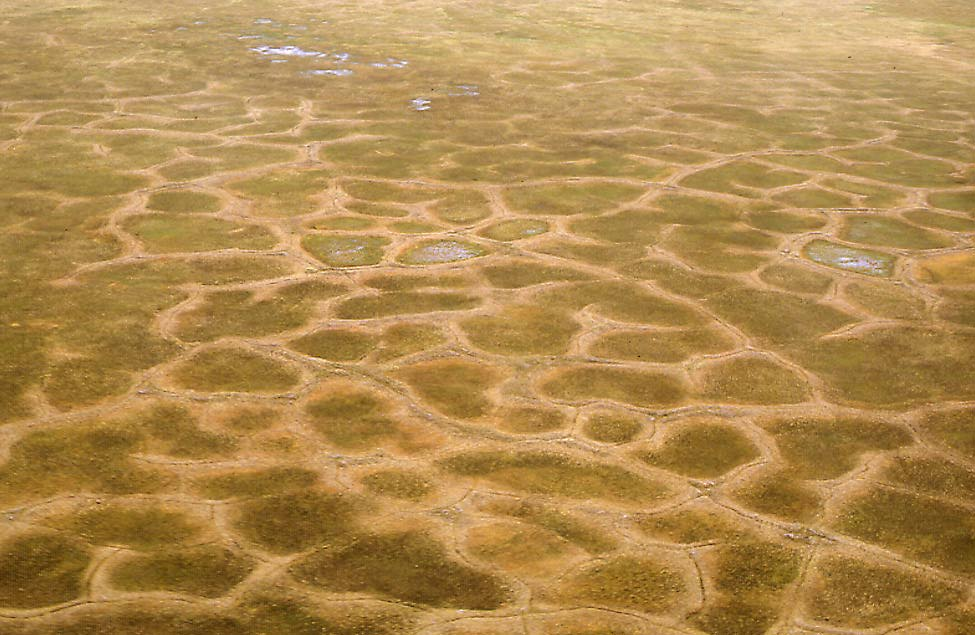 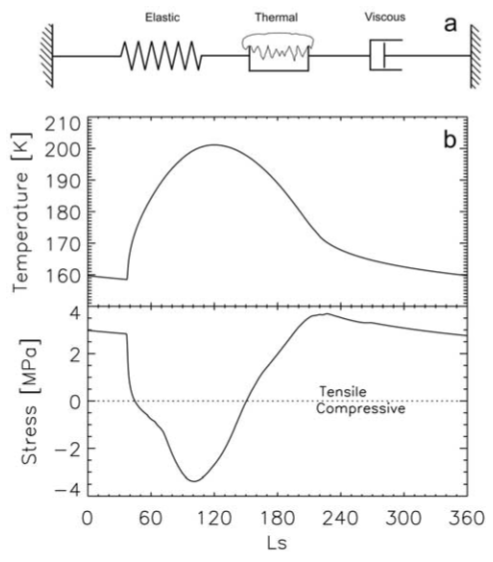 Warmer ice – some viscous flow
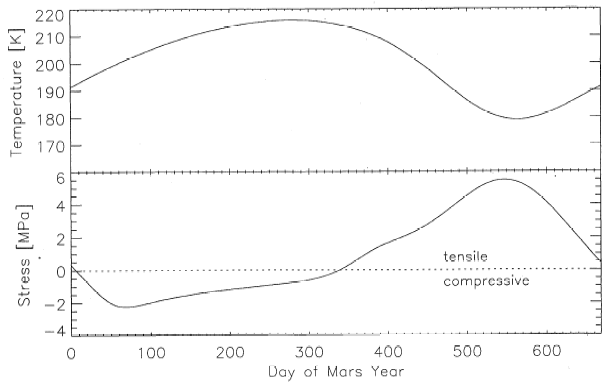 Mellon, 1997
Mellon et al. 2008
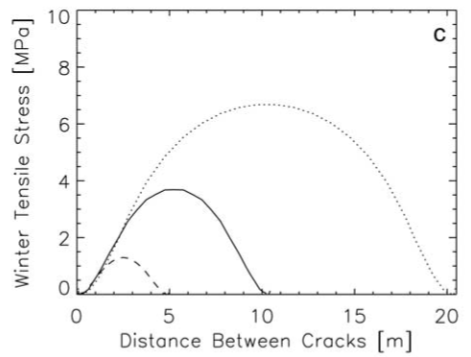 Model as a viscoelastic solid
Short-term elastic behavior
Long-term viscous behavior
Heating → expansion → compression
Some stress relieved by viscous creep
Cooling → shrinkage → extension
Less stress relieved viscously at lower T
Tensile stress causes cracking
Stresses highest in polygon center
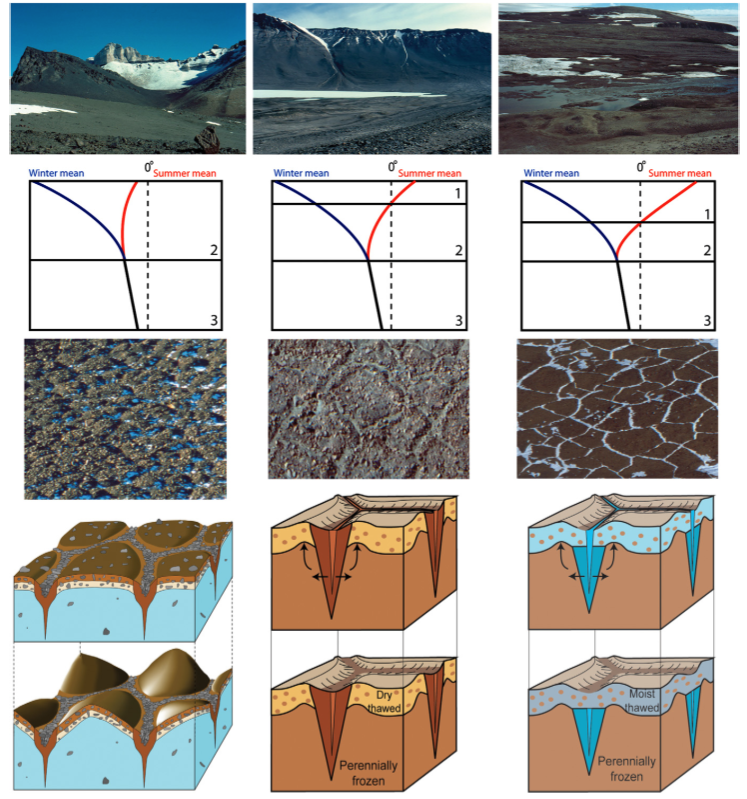 Repeated thermal cycling
Cracks propagate

Propagation stops when it hits another crack

Cracks fill with debris (or ice)
Compression cause ridges along cracks

Zone of weakness for next year

Cracks get widened progressively
Sublimation
Sand wedge
Ice wedge
Marchant and Head 2007
Frost Heave and Premelting
Gibbs Thompson effect
Freezing point depressed by surface curvature
Liquid stays mobile around grain boundaries
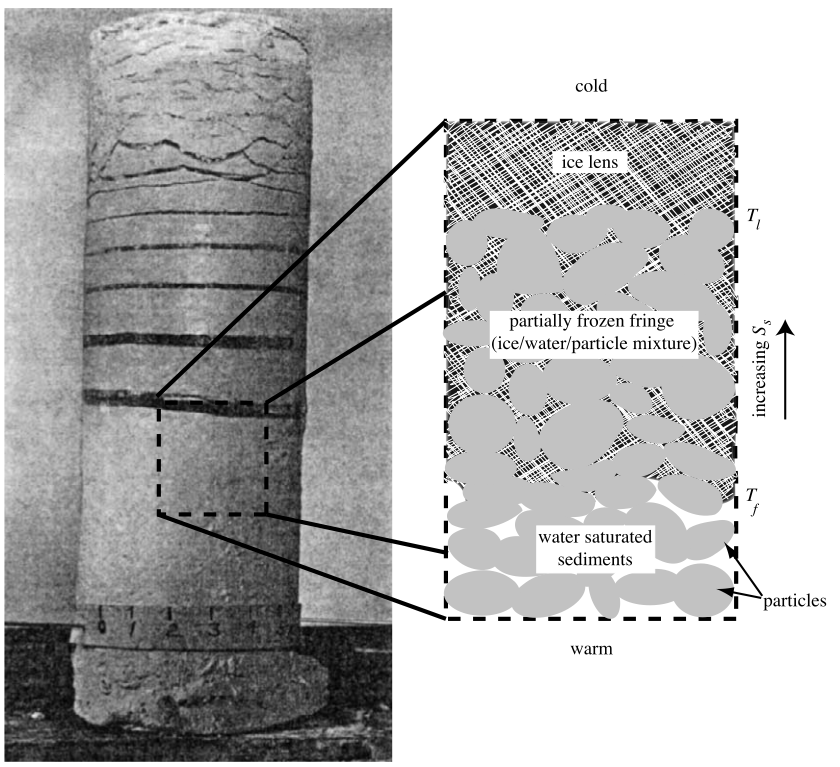 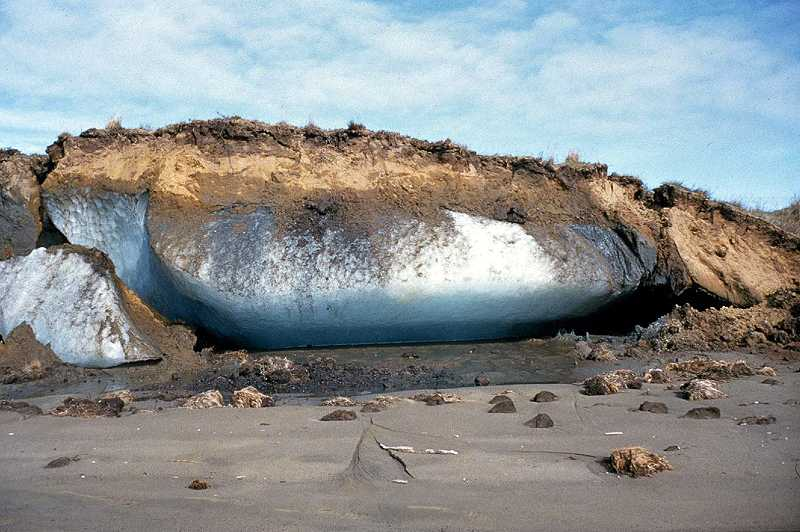 Taber, 1930
Rempel, 2007
Modeled for pure water on the Earth
A slow process on Mars?
Film thickness on the order of monolayers (0.35 nm)
Mid-latitude ice on Mars (~200k) would have about 2 molecular layers of water

Effects of perchlorates and other salts not included
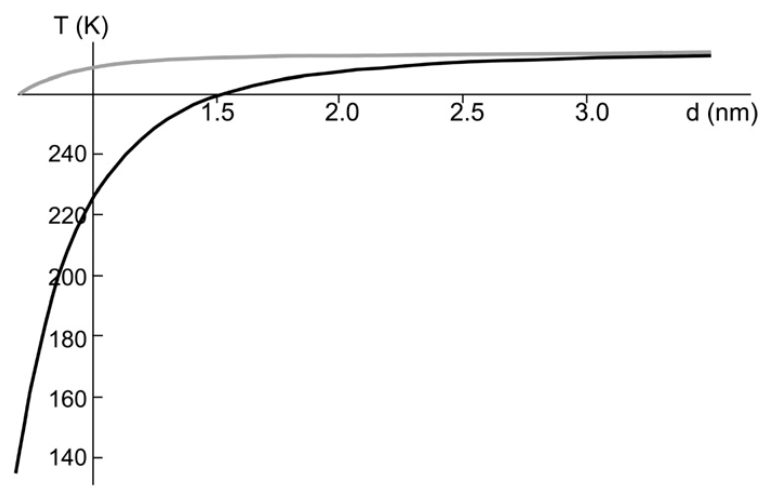 Kereszturi et al., 2009
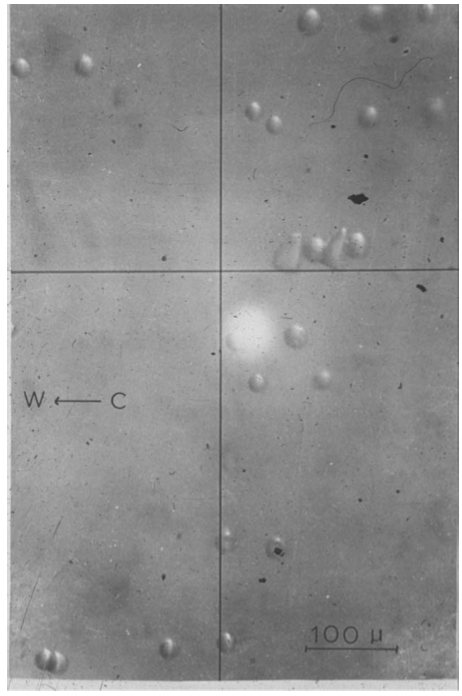 Thin films exist around impurities
Films freeze on cold side
Particle pushed along thermal gradient towards warmer temperatures
Gravity irrelevant

Impurities eventually expelled from ice
Ground ice can self-purify itself
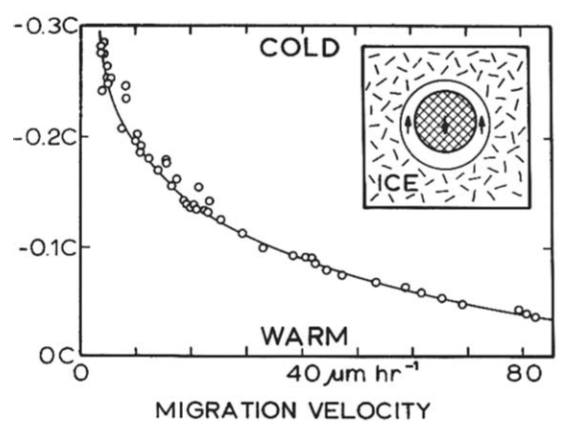 Miller and Black, 2003
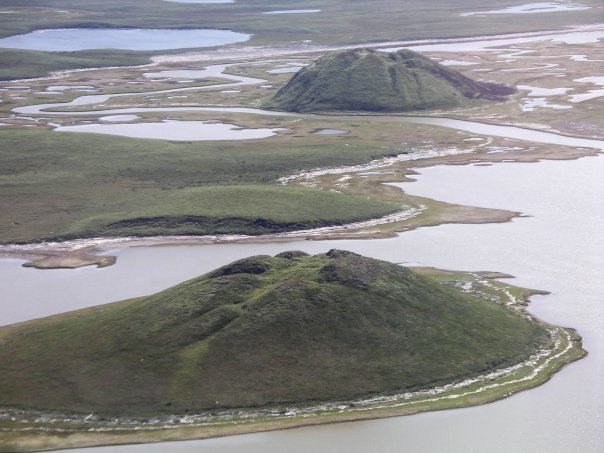 Pingos on Mars??
Water in the near subsurface freezes
Frost heave produces growing ice lens – causes uplift
Water confined by either artesian pressure or trapped in lake sediments
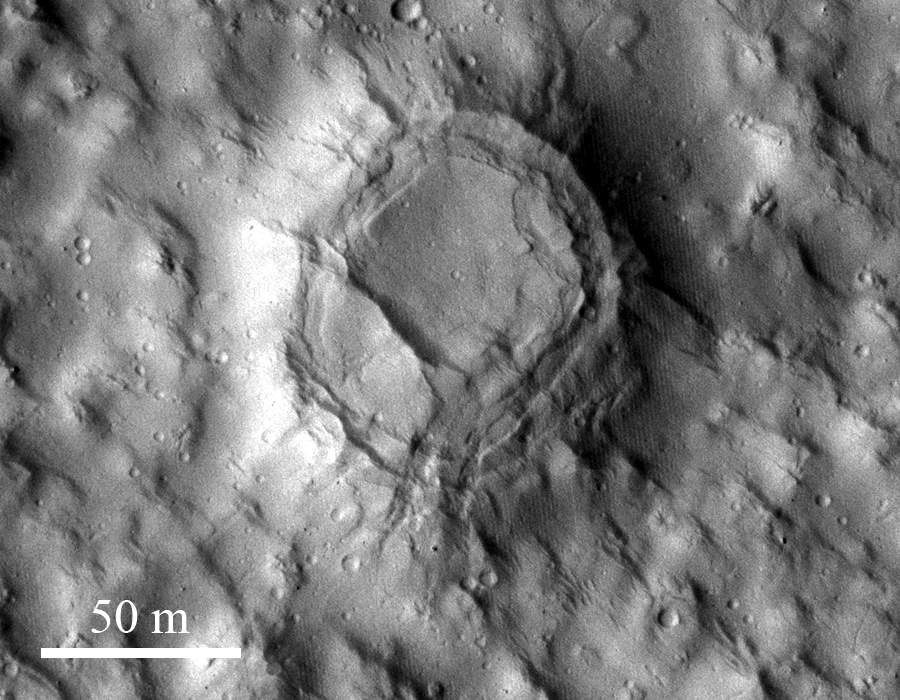 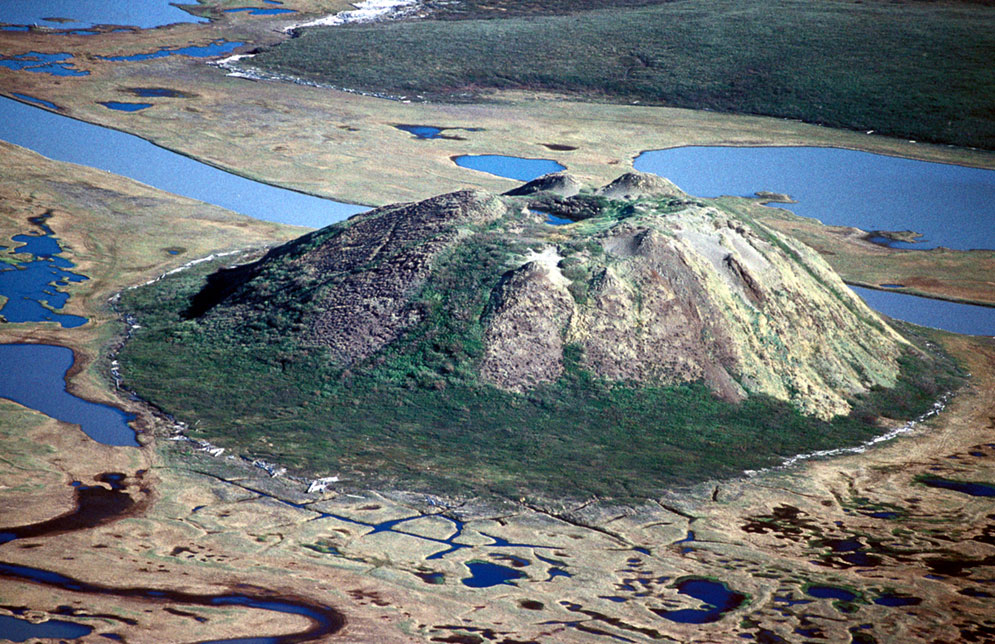 Dundas et al., 2007
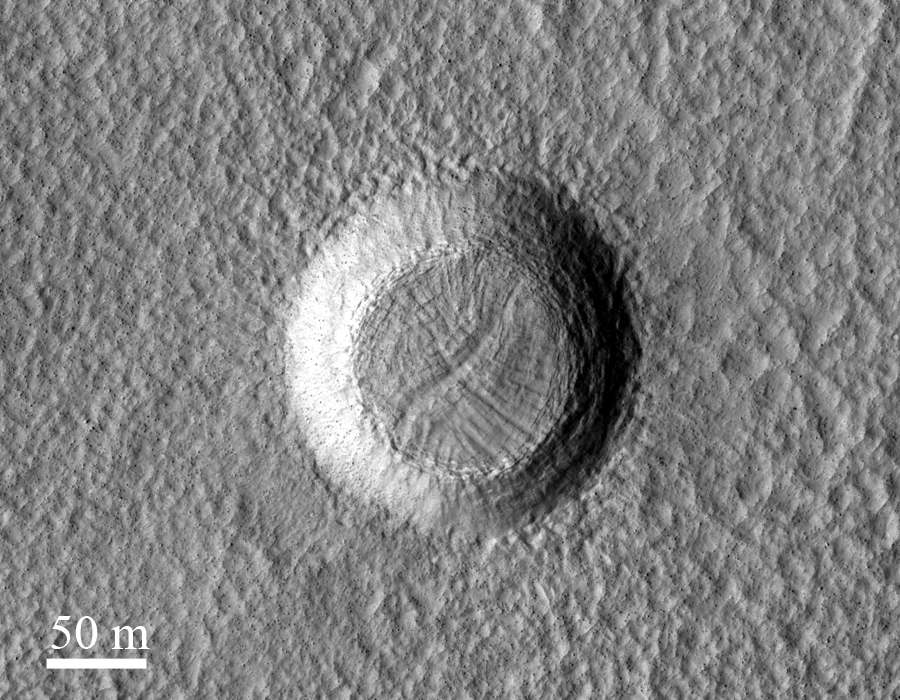 The Phoenix lander discovered very pure buried water ice
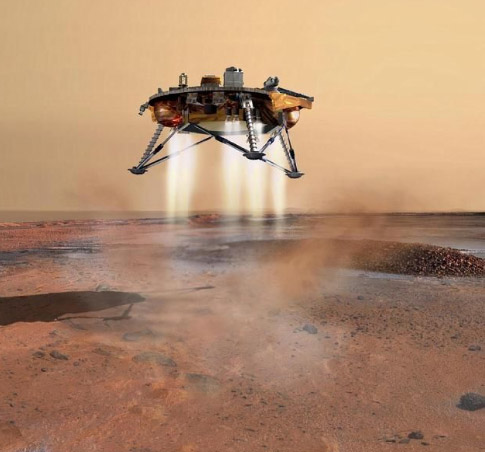 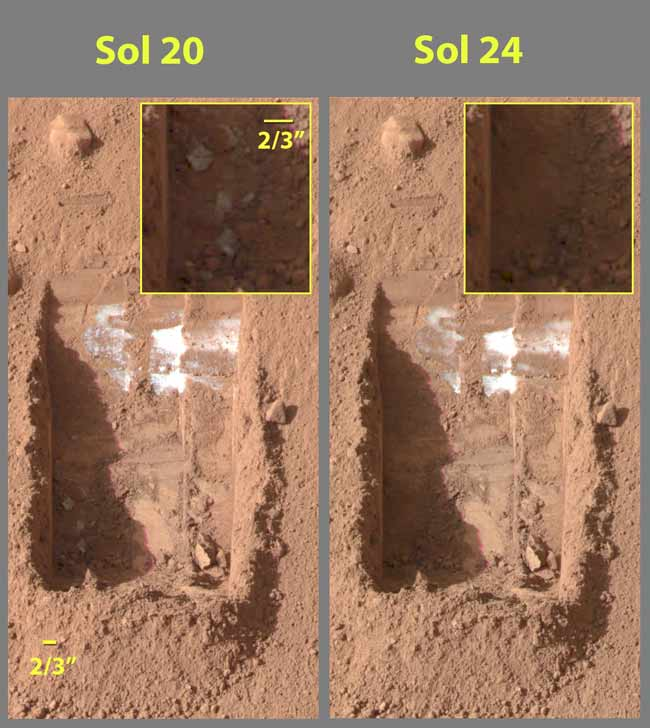 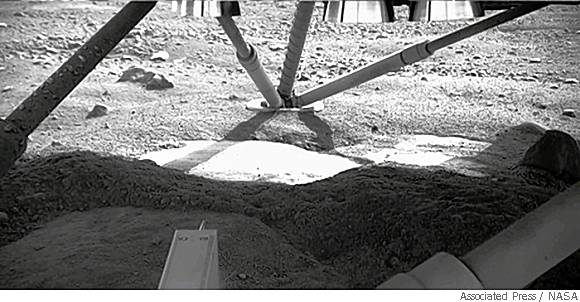 Pure ground ice on Mars is exposed by small impact craters
Frost heave likely
Buried snow unlikely
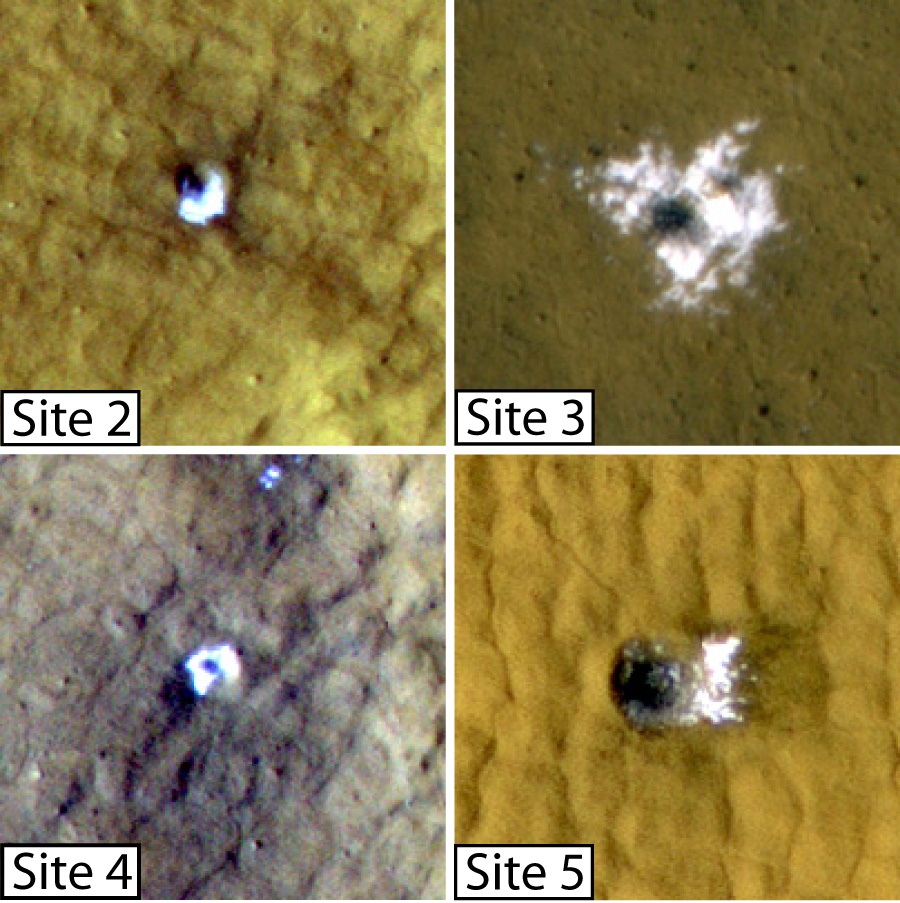 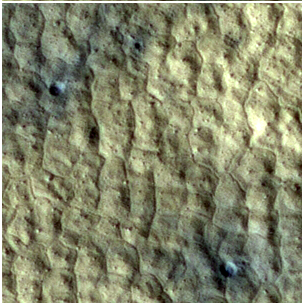 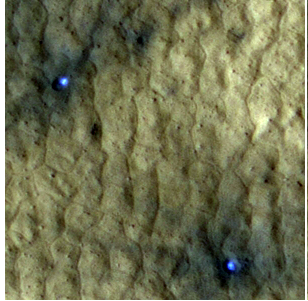 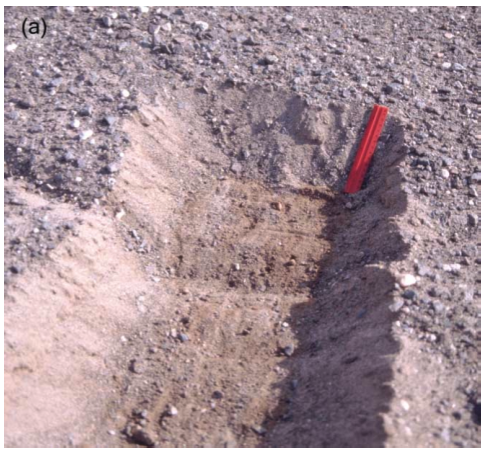 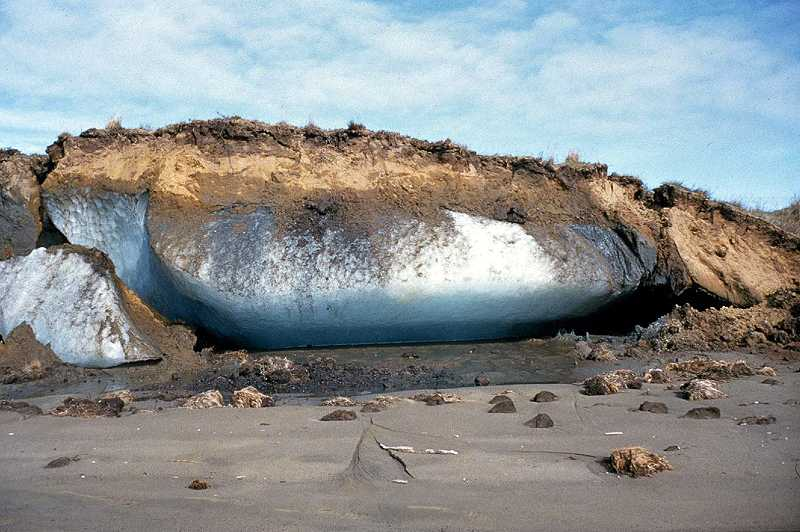 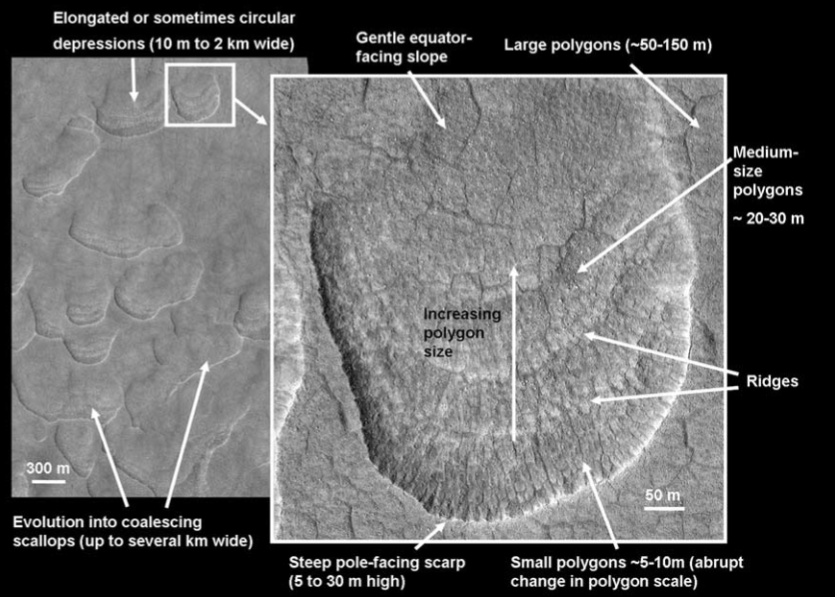 Thermokarst
Scalloped terrain on Mars
Lefort et al. 2009
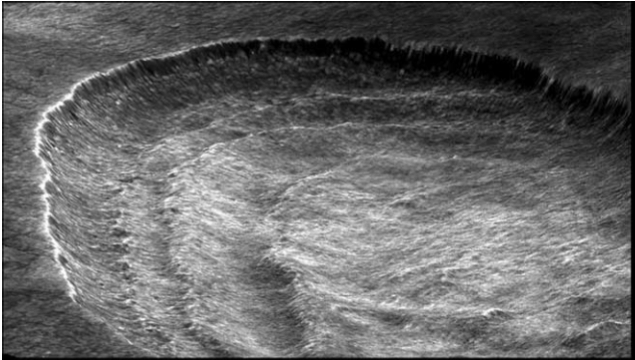 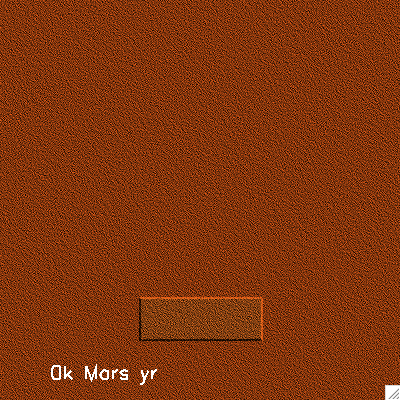 Removal of ground ice causes collapse and slope feedback
Leads to asymmetric shape
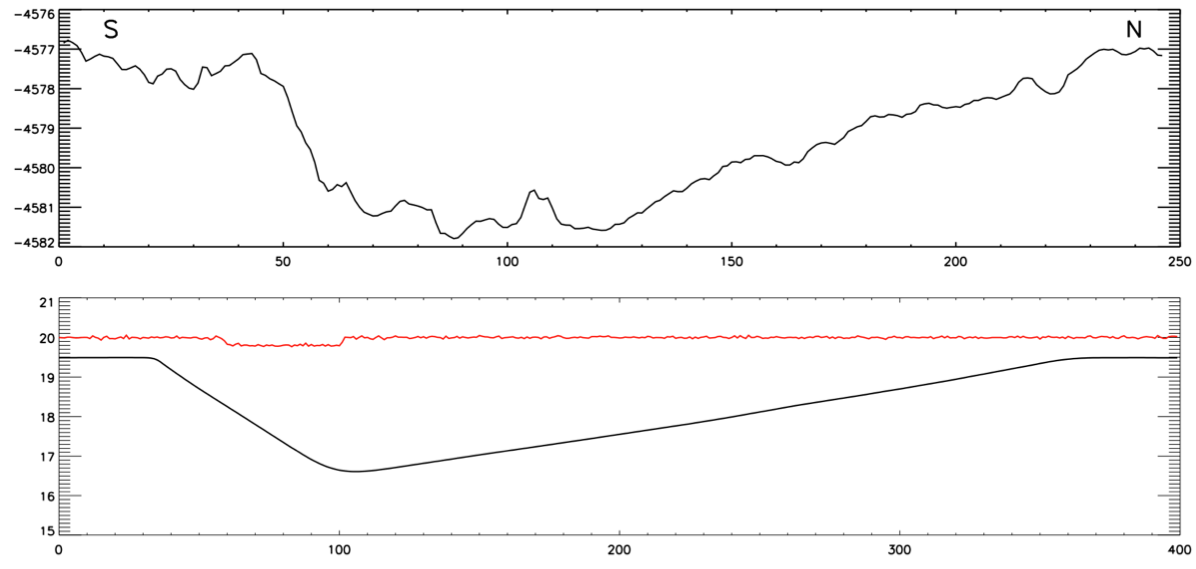 Dundas et al. 2011